งานพัฒนานักศึกษา
คณะพยาบาลศาสตร์ มหาวิทยาลัยมหิดล
คุณลักษณะของบัณฑิตพยาบาล คณะพยาบาลศาสตร์  
"มุ่งมั่นคุณธรรม เลิศล้ำทางปัญญา สร้างคุณค่าต่อสังคม"
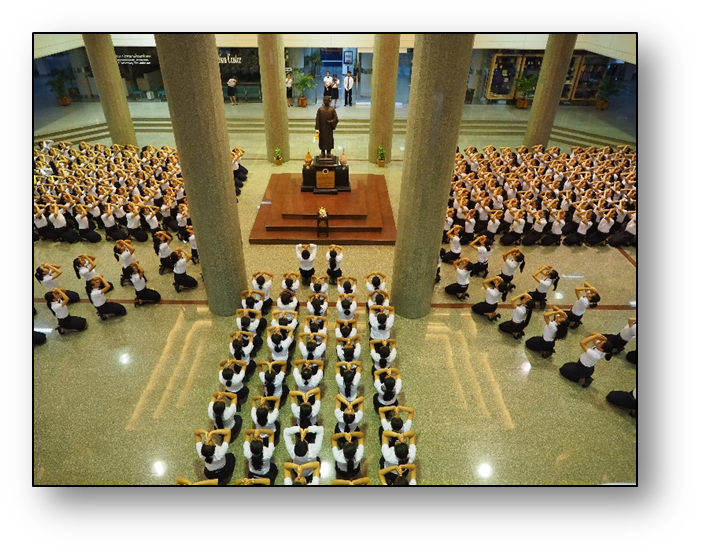 โครงสร้างงานพัฒนานักศึกษา คณะพยาบาลศาสตร์
คณบดี คณะพยาบาลศาสตร์
รองคณบดีฝ่ายพัฒนานักศึกษา
ผู้ช่วยคณบดีฝ่ายพัฒนานักศึกษา
คณะกรรมการพัฒนานักศึกษา
คณะกรรมการหอพัก
คณะกรรมการสโมสรนักศึกษา
โครงสร้างงานพัฒนานักศึกษา คณะพยาบาลศาสตร์
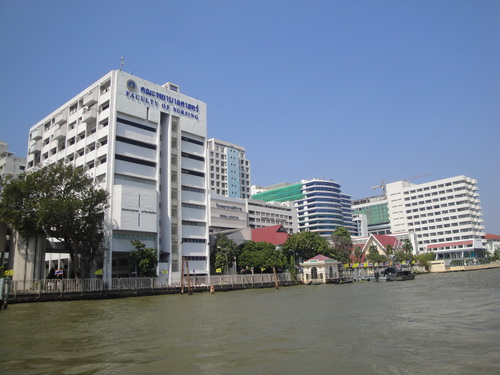 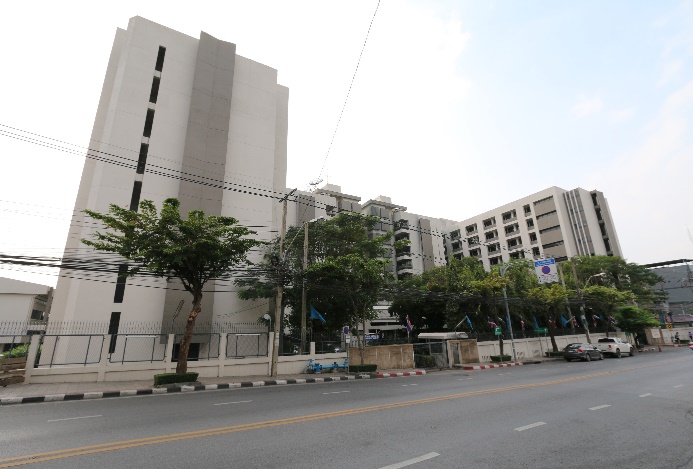 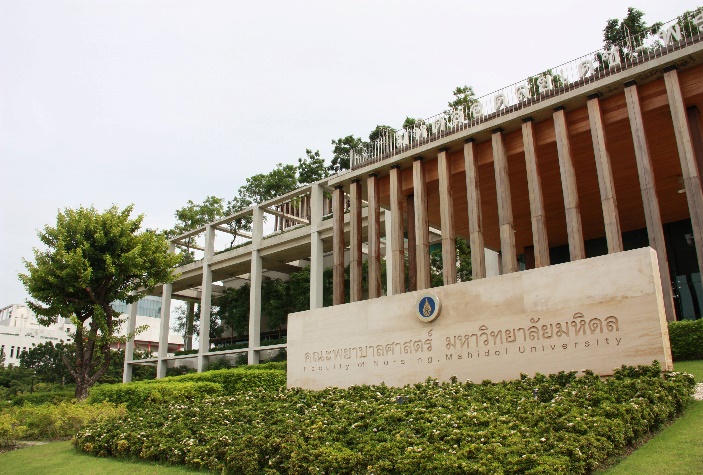 หอพักคณะพยาบาลศาสตร์ (บางขุนนนท์)
คณะพยาบาลศาสตร์ (ศาลายา)
คณะพยาบาลศาสตร์ (บางกอกน้อย)
หน้าที่และความรับผิดชอบงานพัฒนานักศึกษา
กำหนดแผนปฏิบัติการ เพื่อพัฒนาคุณภาพนักศึกษาให้สอดคล้องกับ 
แผนยุทธศาสตร์ของคณะและมหาวิทยาลัย
สนับสนุนและส่งเสริมกิจกรรมเพื่อพัฒนานักศึกษา
ให้มีคุณธรรม  จริยธรรม มีเจตคติที่ดีต่อสถาบันและวิชาชีพ
พัฒนาระบบบริการการให้คำปรึกษา  
จัดอาจารย์ที่ปรึกษา และอาจารย์ประจำชั้นให้แก่นักศึกษา
สวัสดิการด้านสุขภาพให้นักศึกษาและประชาสัมพันธ์ข้อมูลข่าวสารต่างๆ
พิจารณาจัดสรรทุนอุดหนุนการศึกษา ทุนรางวัลแก่นักศึกษา
วัตถุประสงค์ของงานพัฒนานักศึกษา
เกิดการเรียนรู้ที่ดี / ปรับตัวกับการศึกษาในคณะพยาบาลศาสตร์ได้
เป็นนักศึกษาที่มีคุณลักษณะตามค่านิยมองค์กร “ NS MAHIDOL”
มีคุณภาพชีวิตที่ดีและมีความสุข
จบเป็นบัณฑิตที่สมบูรณ์ตามค่านิยมองค์กรและของมหาวิทยาลัย
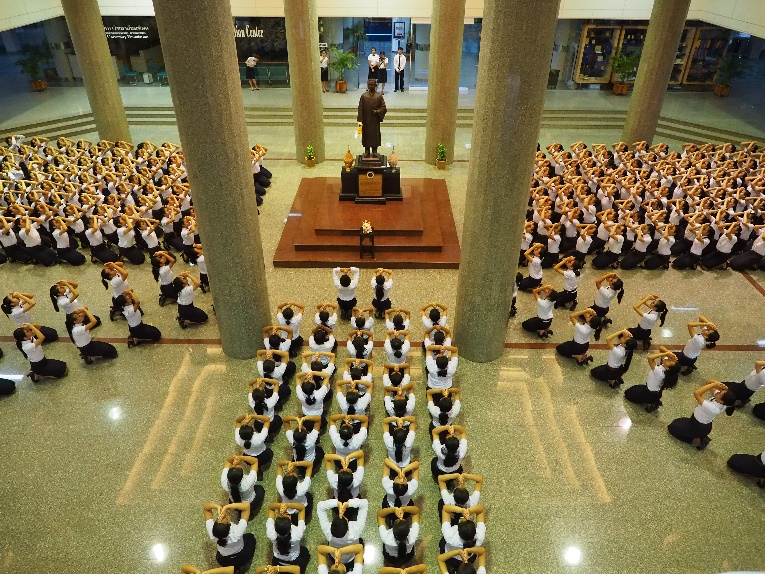 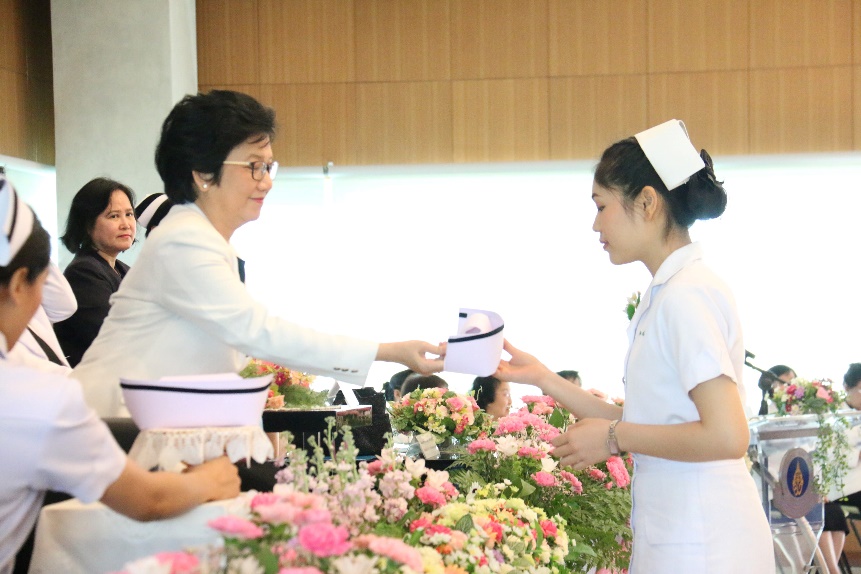 นโยบายงานพัฒนานักศึกษา คณะพยาบาลศาสตร์
จัดกิจกรรมเสริมหลักสูตร เพื่อให้เกิดการเพิ่มพูนประสบการณ์ ในด้านต่างๆ มีทักษะชีวิต  รู้เท่าทันการเปลี่ยนแปลงของสังคม  มุ่งพัฒนาบัณฑิตให้มีคุณลักษณะที่พึงประสงค์ ตามค่านิยมองค์กร                              “NS_MAHIDOL” ปลูกฝัง ความรัก ความผูกพัน ความเอื้ออาทร ความสามัคคี  ระหว่างบุคลากรในองค์กร  ระหว่างครู-ศิษย์  รุ่นพี่-รุ่นน้อง มีความกตัญญูกตเวที ที่ศิษย์พึงแสดงต่ออาจารย์  ต่อสถาบัน และวิชาชีพ
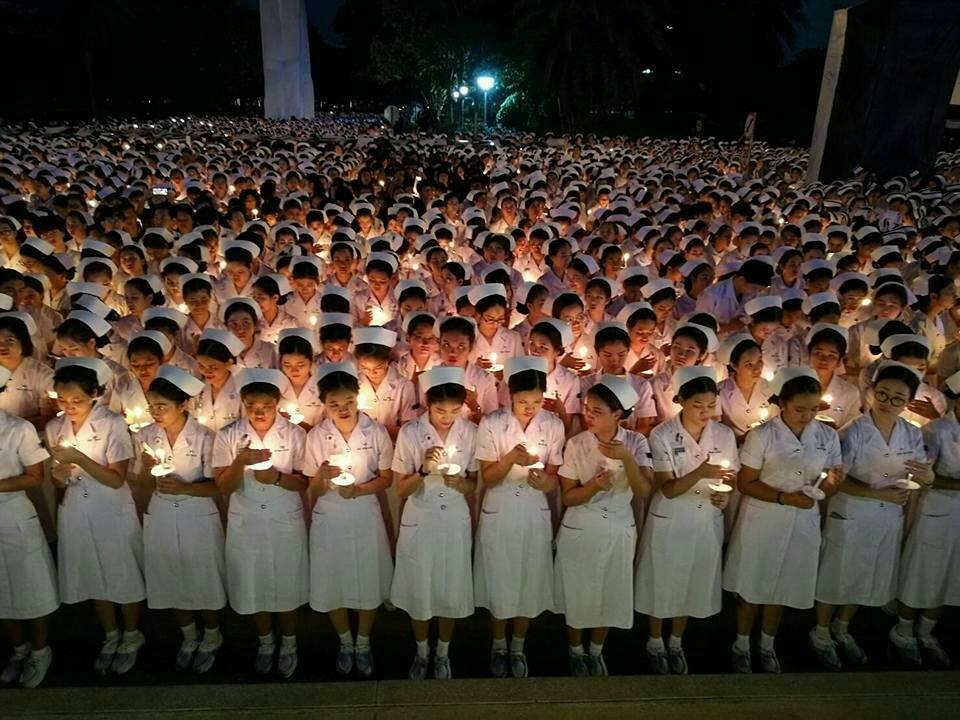 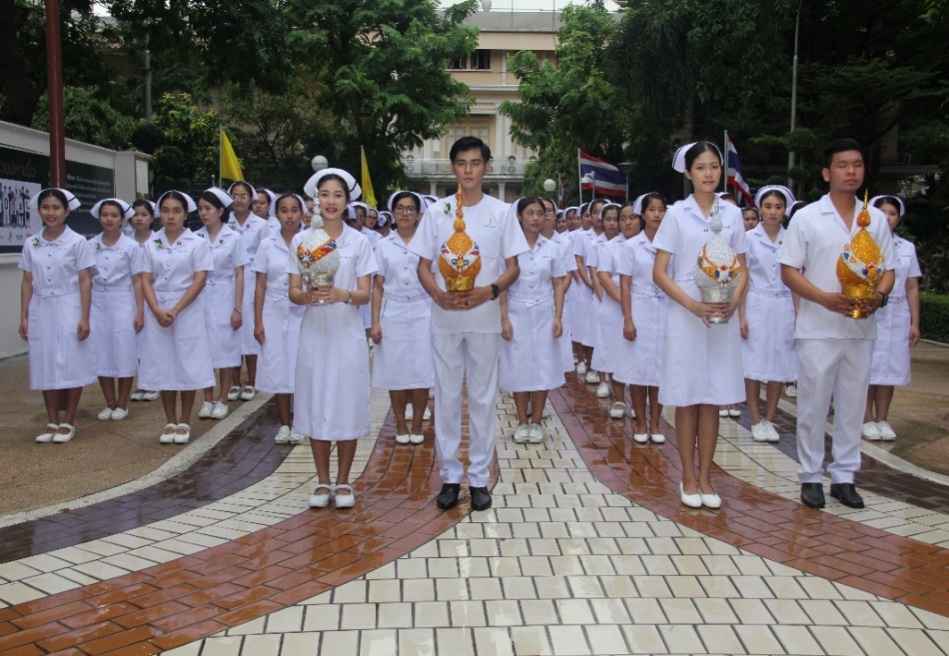 เป้าหมายด้านการจัดการศึกษา มหาวิทยาลัยมหิดล
Mahidol University Graduatesอัตลักษณ์บัณฑิตมหิดล มุ่งประโยชน์เพื่อผู้อื่น
Socially Contributing
T-Shaped
breadth & depth
CONTENTS
MU 
GRADUATES
Globally Talented
Entrepreneurially Minded
เป้าหมายด้านการจัดการศึกษา คณะพยาบาลศาสตร์
สร้างบัณฑิตของคณะพยาบาลศาสตร์ให้มีคุณลักษณะตาม NS MAHIDOL, MU GRADUATE, 21st Century Learning Skills, และ TQF
 
“มุ่งมั่นคุณธรรม เลิศล้ำทางปัญญา สร้างคุณค่าแก่สังคม”
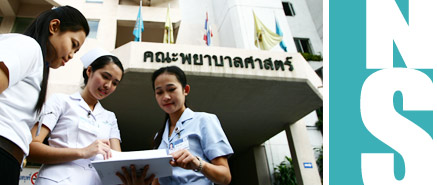 การจัดการศึกษา
เพื่อสร้างบัณฑิตคุณภาพ
Nurses of The Land/
Globally-Competent
เป้าหมายด้านการจัดการศึกษา
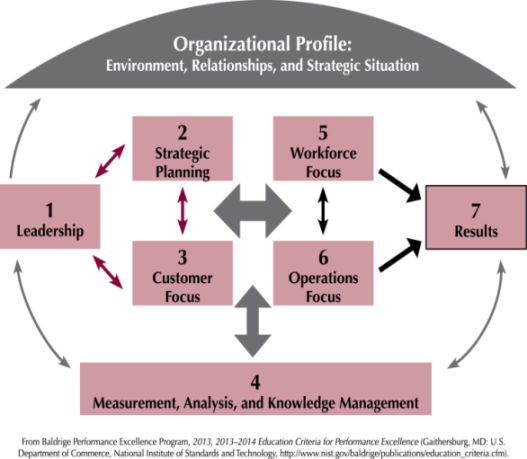 International: EdPEx
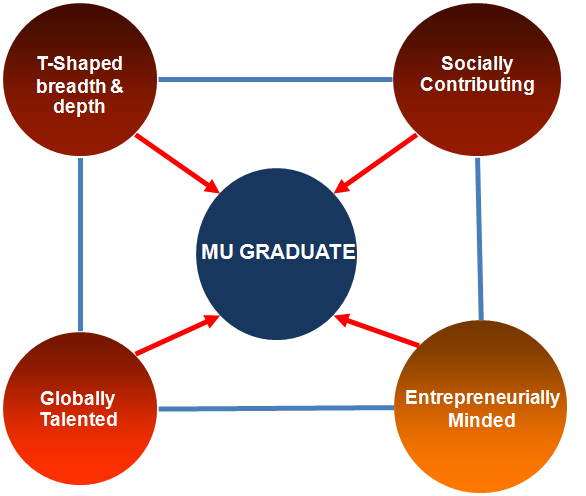 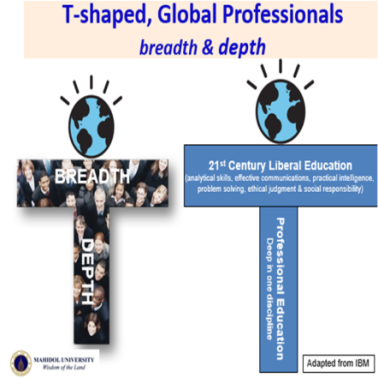 MU Graduates
T-Shaped. Social C. 
Entreprenuer M.
Global T.
University
ASEAN; AUN QA
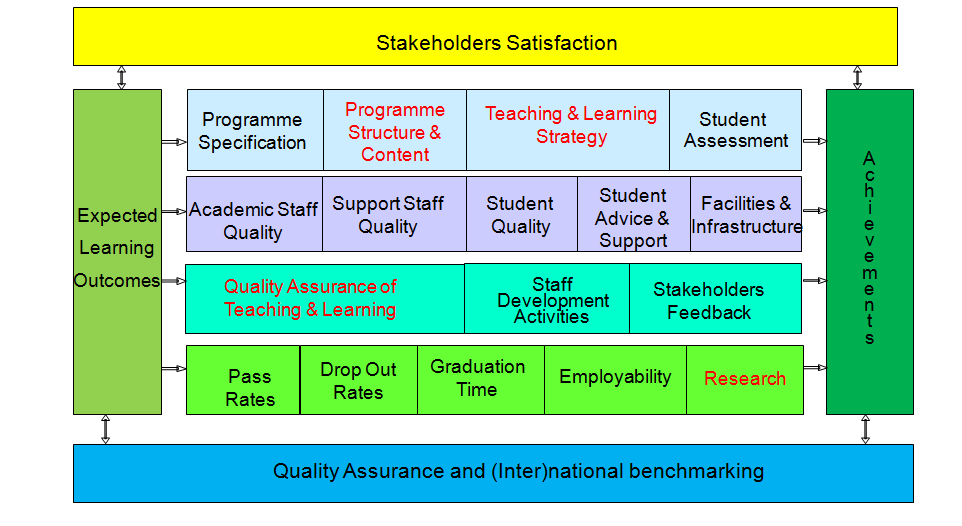 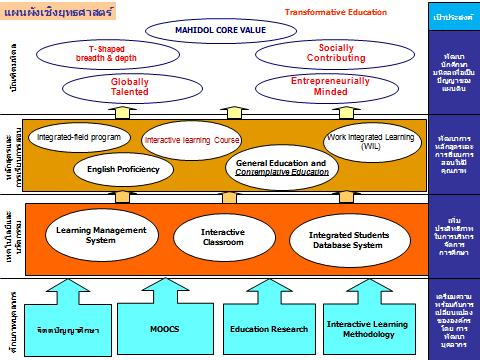 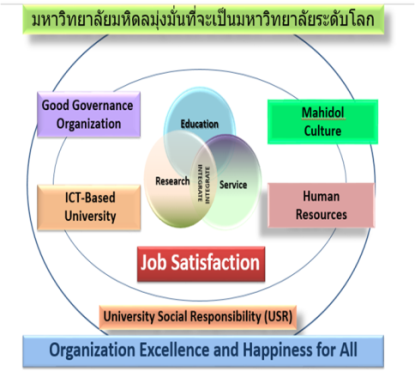 National
นโยบาย
ด้านพัฒนาคุณภาพ
Transformative
Education
การศึกษาแห่งชาติ สกอ. สมศ. 
ค่านิยมหลัก 12 ประการ
จัดสรรทุนการศึกษา
จัดสรรทุนการศึกษาและทุนรางวัล เกียรติบัตรประเภทต่างๆ สำหรับนักศึกษา ให้มีกำลังใจในการศึกษาเล่าเรียน และเพื่อยกย่องเชิดชูนักศึกษาที่เป็นแบบอย่างที่ดีทำชื่อเสียงให้แก่สถาบัน เป็นบัณฑิตที่มีคุณภาพ เช่น ทุนอุดหนุนการศึกษาประจำปี มหาวิทยาลัยมหิดล/คณะพยาบาลศาสตร์ ทุนช่วยเหลือนักศึกษา เงินยืมฉุกเฉิน เป็นต้น
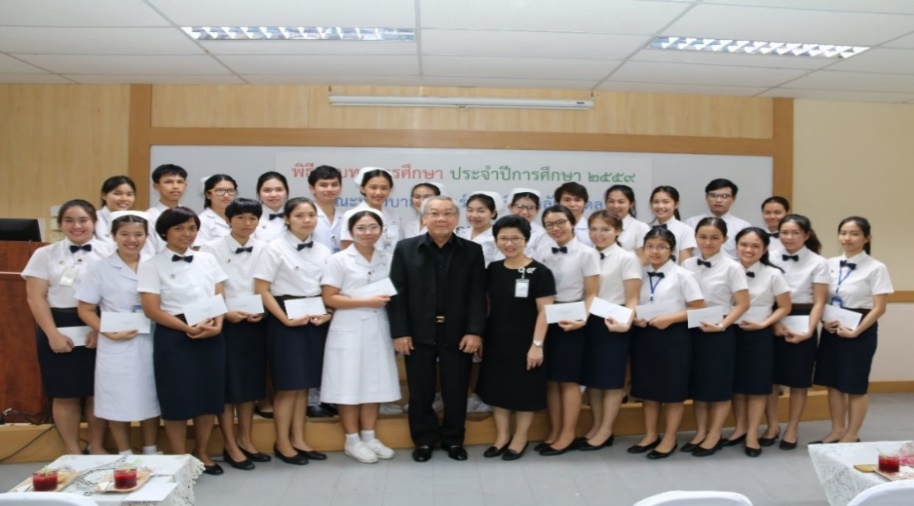 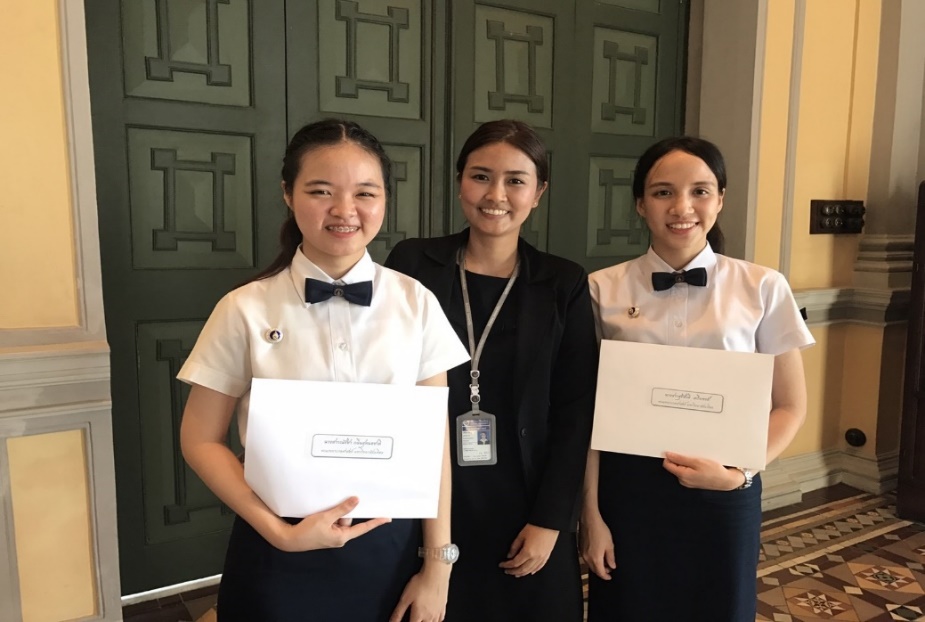 สวัสดิการด้านสุขภาพ
นักศึกษามีสิทธิเข้ารับบริการสุขภาพของมหาวิทยาลัย ตั้งแต่ขึ้นทะเบียนเป็นนักศึกษาของมหาวิทยาลัย จนจบการศึกษาหรือพ้นสภาพการเป็นนักศึกษา
การใช้สิทธิเข้ารับบริการสุขภาพและรับบริการทันตกรรม
นักศึกษาจะได้รับวัคซีนตามแนวทางป้องกันโรคติดต่อของนักศึกษาในมหาวิทยาลัยมหิดล พ.ศ. 2559
มีห้องพยาบาล (First aid room) สำหรับนักศึกษาคณะพยาบาลศาสตร์ ทั้งในบางกอกน้อยและศาลายา
แนวทางการปฏิบัติในการดูแลนักศึกษาที่มีปัญหาสุขภาพทางกายและความไม่สบายใจ
บริการแนะแนวและอาจารย์ที่ปรึกษา
จัดให้มีอาจารย์ที่ปรึกษานักศึกษาทุกคน อาจารย์ประจำชั้น  คณะกรรมการพัฒนานักศึกษา อาจารย์ที่ปรึกษาหอพัก หน่วยบริการ ให้คำปรึกษาภาควิชาสุขภาพจิตและการพยาบาลจิตเวชศาสตร์ รวมทั้งประสานงานในหน่วยงาน  ที่เกี่ยวข้องตามความเหมาะสม
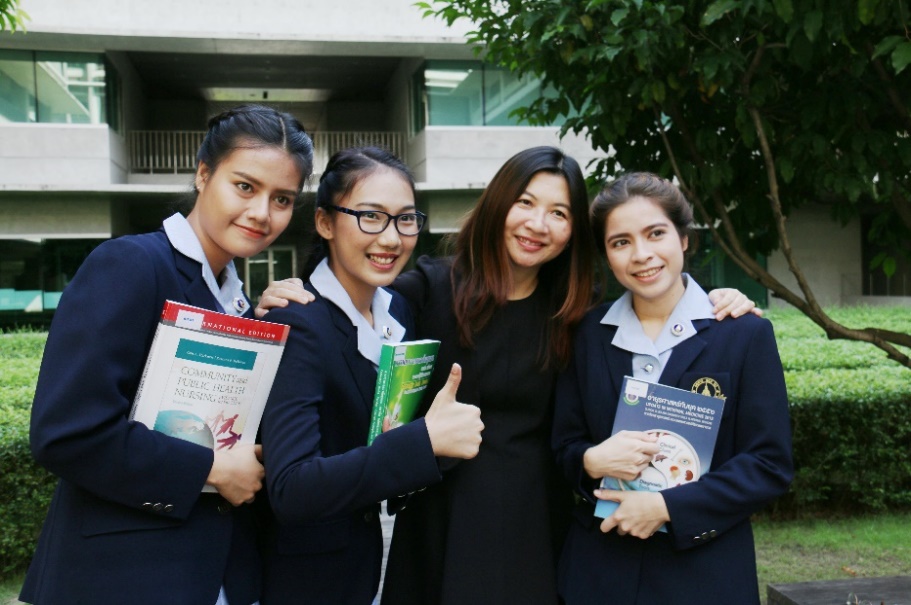 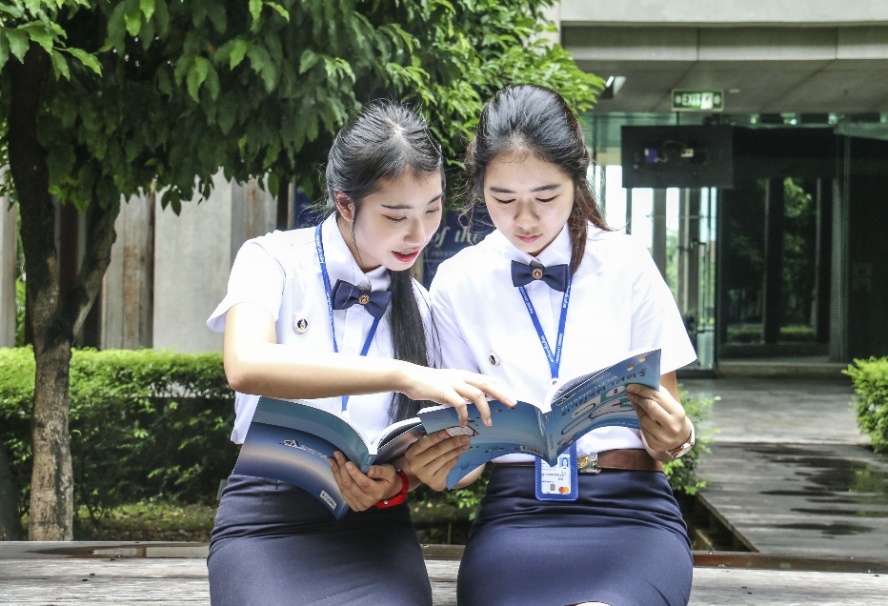 บริการหอพักนักศึกษา
หอพักคณะพยาบาลศาสตร์  บางขุนนนท์
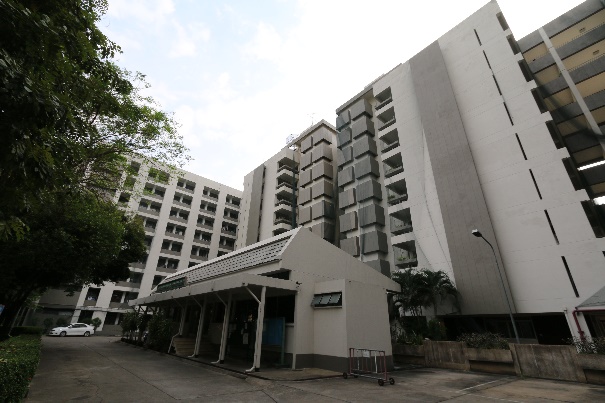 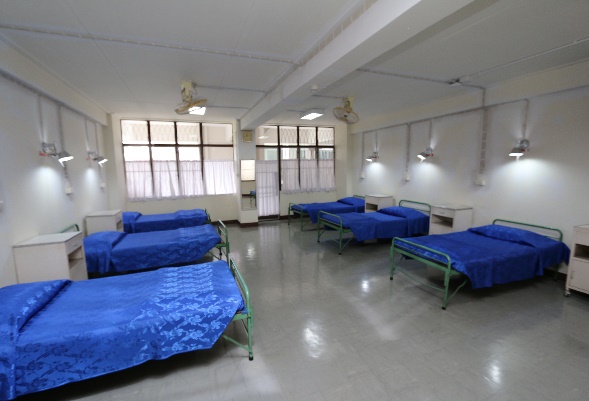 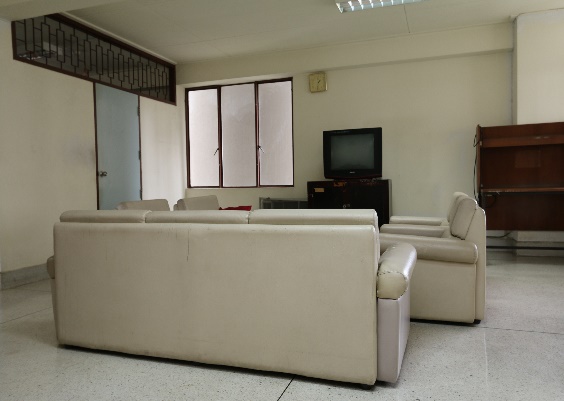 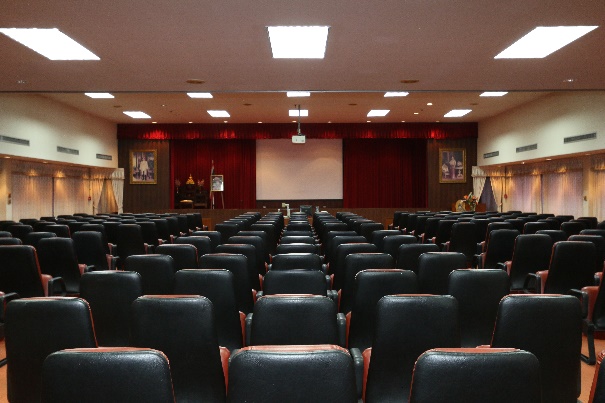 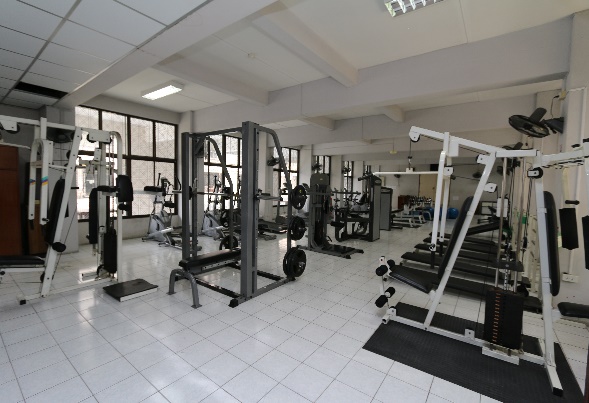 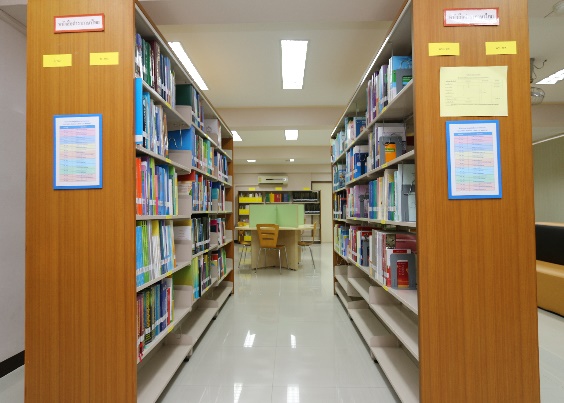 กระบวนการพัฒนานักศึกษา
คุณลักษณะตามค่านิยมองค์กร “MAHIDOL”
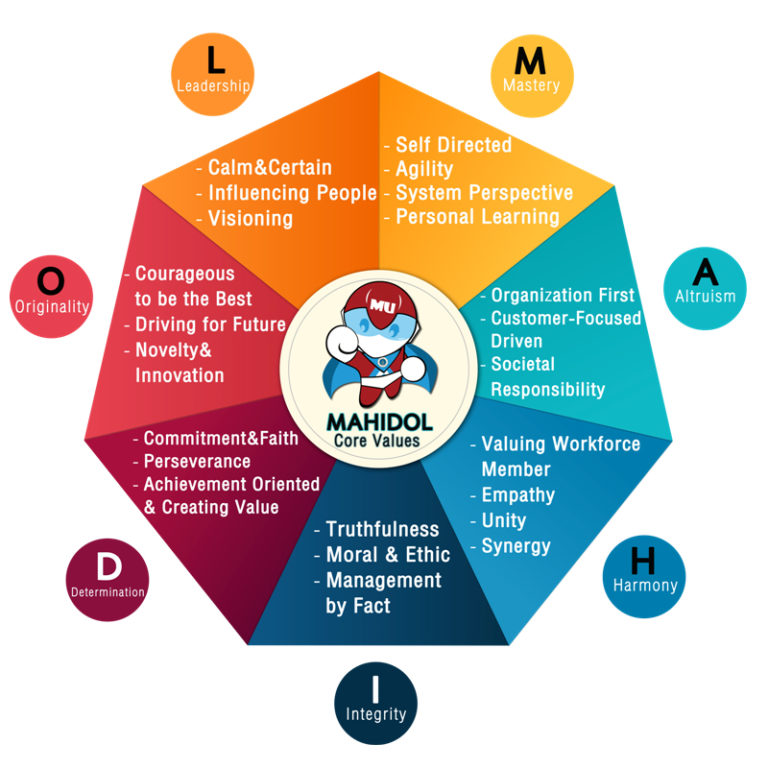 Mastery
   Originality
คุณลักษณะตามค่านิยมองค์กร “ NS MAHIDOL”
M = Mastery เป็นนายแห่งตน
A = Altruism มุ่งผลเพื่อผู้อื่น
H = Harmony กลมกลืนกับสรรพสิ่ง
I = Integrity มั่นคงยิ่งในคุณธรรม
D = Determinationแน่วแน่ทำ กล้าตัดสินใจ
O = Originality สร้างสรรค์สิ่งใหม่
L = Leadership ใฝ่ใจเป็นผู้นำ
N = Noble สืบสานปณิธาน ทำงานเพื่อสร้างเสริมสุขภาวะแก่สังคม
S = Synergy รวมพลัง ร่วมใจมุ่งสู่เป้าหมายเดียวกัน
M = Moral  คุณธรรมจริยธรรมนำองค์กร 
A = Accountability รับผิดชอบต่อตนเองและส่วนรวม
H = Human respect เคารพ และให้เกียรติต่อกัน 
I = Innovation สร้างนวัตกรรม 
D = Direct toward Excellence มุ่งมั่นสู่ความเป็นเลิศ 
O = Onward improvement เรียนรู้ตลอดชีวิต คิด พัฒนาอย่างต่อเนื่อง 
L = Leadership   กล้าคิด กล้าทำ กล้านำ กล้าเปลี่ยน
Determination
      Integrity
Altruism
  Harmony
กระบวนการพัฒนานักศึกษา นักศึกษาชั้นปีที่ 1
- 
   ให้เกิดการเรียนรู้ / ปรับตัวจากระดับมัธยมศึกษา สู่ระดับอุดมศึกษา
มีระบบอาจารย์ที่ปรึกษา และระบบพี่สายรหัส
กิจกรรมสอนน้องร้องเพลง กีฬาเฟรชชี่ แสดงแสตนด์เชียร์
เข้ากิจกรรรมคุณภาพคู่คุณธรรม 
ค่าย “ปฏิบัติธรรมเนกขัมมบารมี พัฒนาจิตให้เกิดปัญญาและสันติสุข” (ค่ายยุวพุทธ)
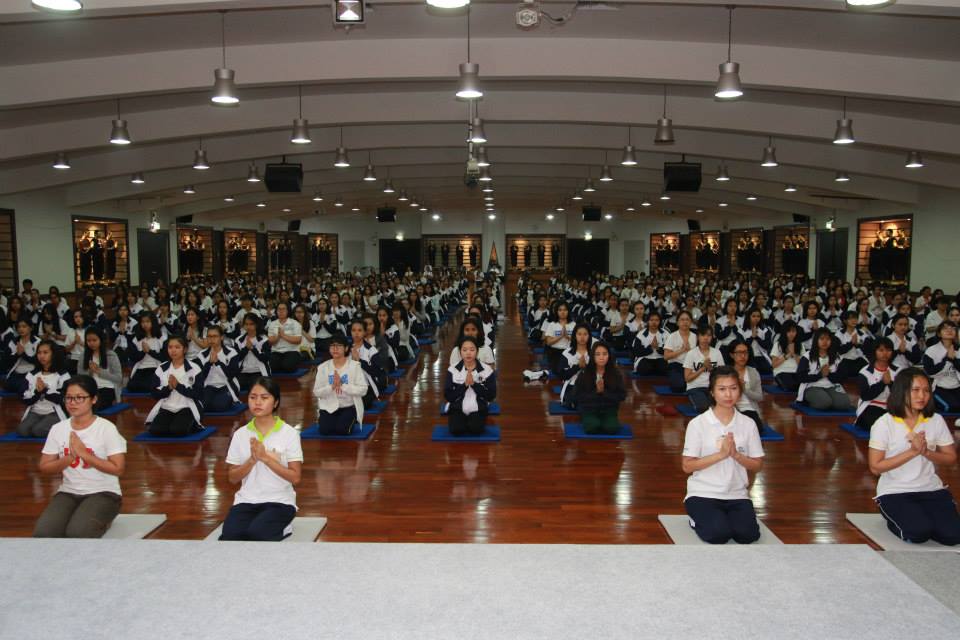 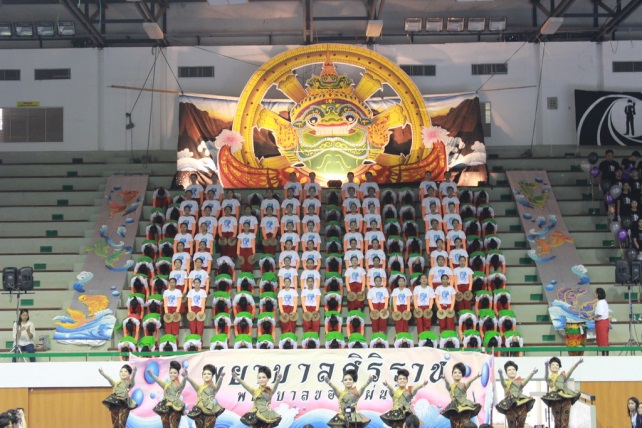 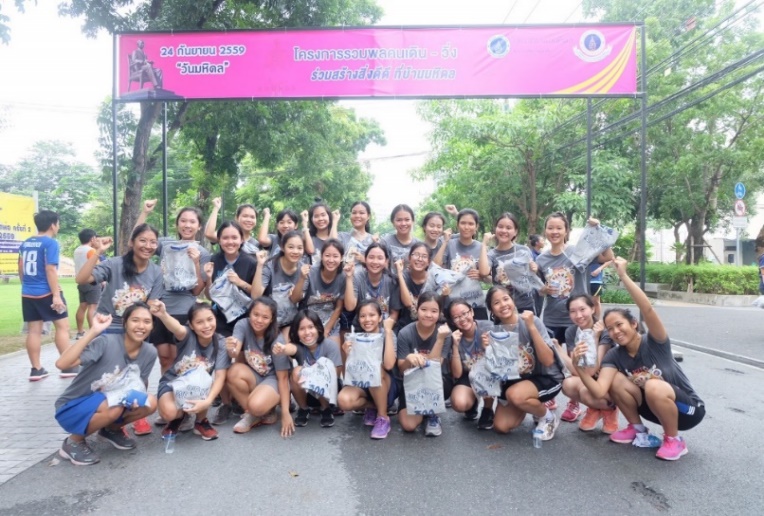 กระบวนการพัฒนานักศึกษา นักศึกษาชั้นปีที่ 2
เข้ากิจกรรรมคุณภาพคู่คุณธรรม ค่าย “พุทธธรรม” 2 วัน
กิจกรรม “NS SMART: Transformative learning”
นักศึกษาชั้นปีที่ 2 ร่วมกับสโมสรฯ และพี่กลุ่ม 16 กลุ่ม จัดกิจกรรมต่างๆ
เช่น กิจกรรมผูกโบว์ไทด์  กิจกรรม First date กิจกรรม NS น้องใหม่บนเส้นทางสีขาว 
กิจกรรมสอนน้องร้องเพลง กิจกรรมถอดโบว์ไทด์ และ เป็นพี่เลี้ยงในกิจกรรมกีฬาเฟรชชี่
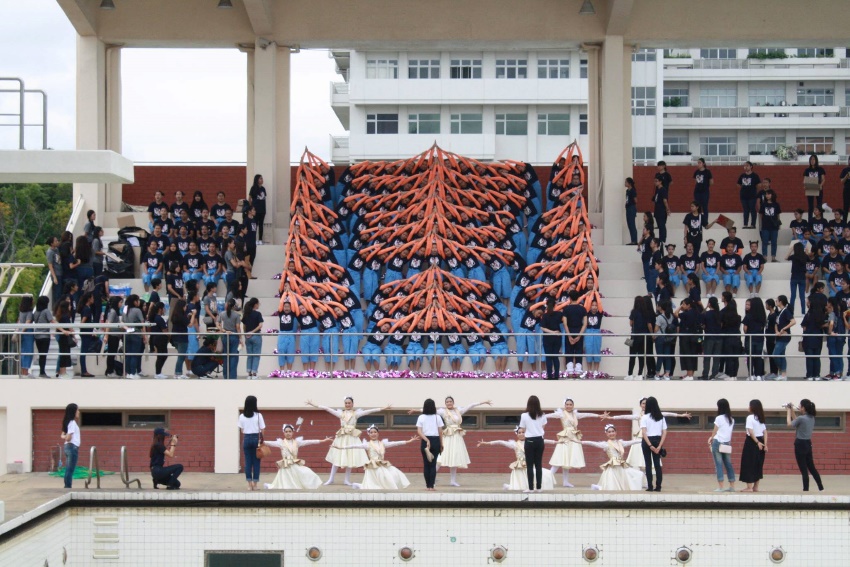 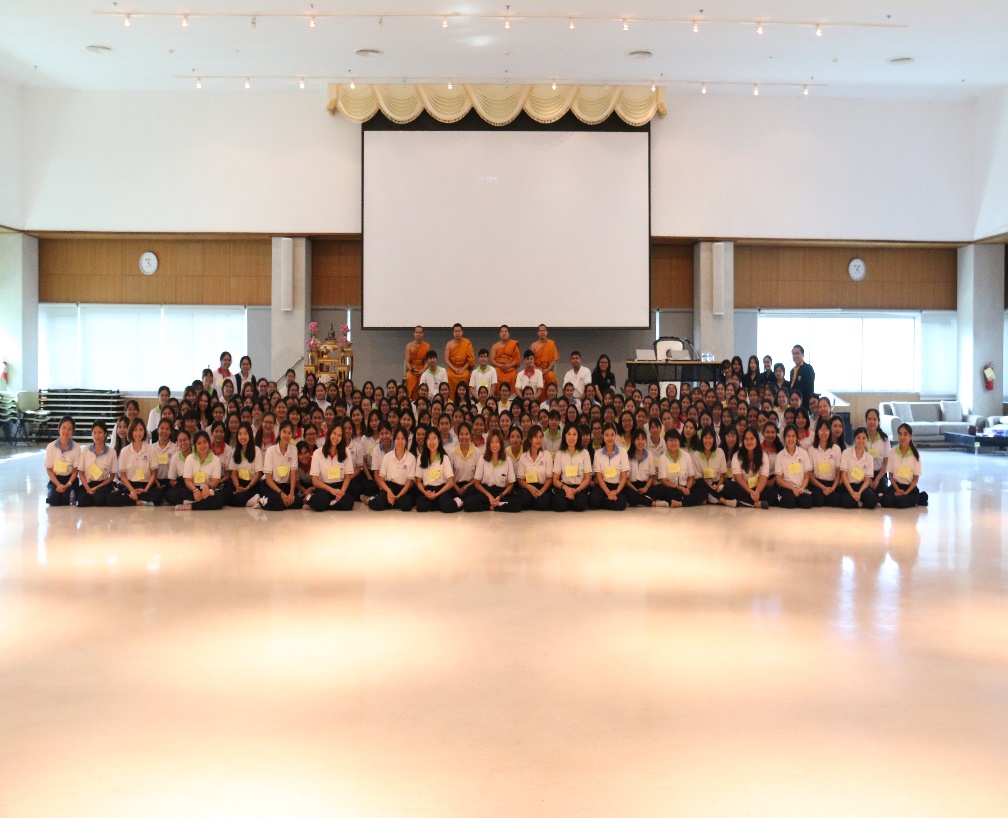 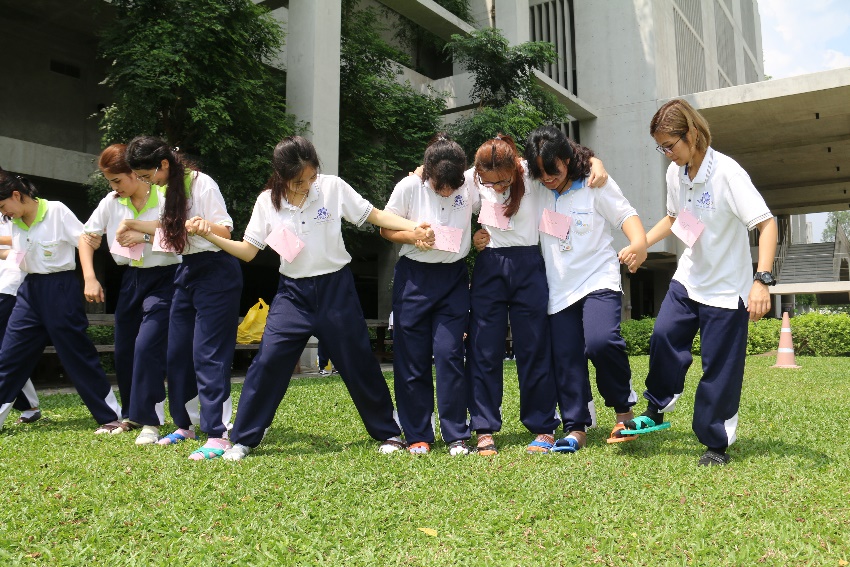 กระบวนการพัฒนานักศึกษา นักศึกษาชั้นปีที่ 3
กิจกรรม “กุหลาบงาม หนามต้องคม”
กิจกรรมจัดงานแสดงความยินดีกับพี่บัณฑิต “Bye - nior”
นักศึกษาชั้นปีที่ 3 เป็นผู้ดำเนินการกิจกรรมชมรมต่างๆ เช่น
ชมรมภาษาอังกฤษ NS Ambassador ชมรมพุทธธรรม ชมรมดนตรีไทย ชมรม NS band
นักศึกษาชั้นปีที่ 3 ร่วมกับสโมสรฯ และพี่กลุ่ม 16 กลุ่ม จัดกิจกรรมต่างๆ
เช่น กิจกรรมผูกโบว์ไทด์  กิจกรรม First date กิจกรรม NS น้องใหม่บนเส้นทางสีขาว 
กิจกรรมสอนน้องร้องเพลง กิจกรรมถอดโบว์ไทด์ และ เป็นพี่เลี้ยงในกิจกรรมกีฬาเฟรชชี่
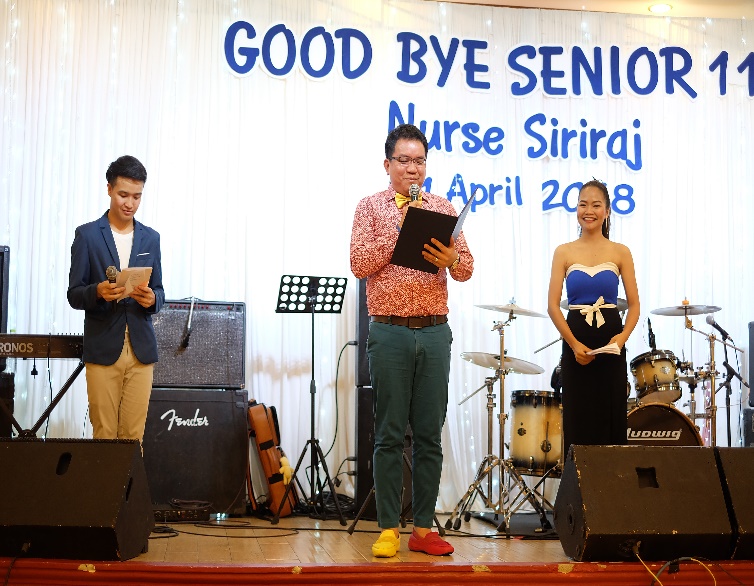 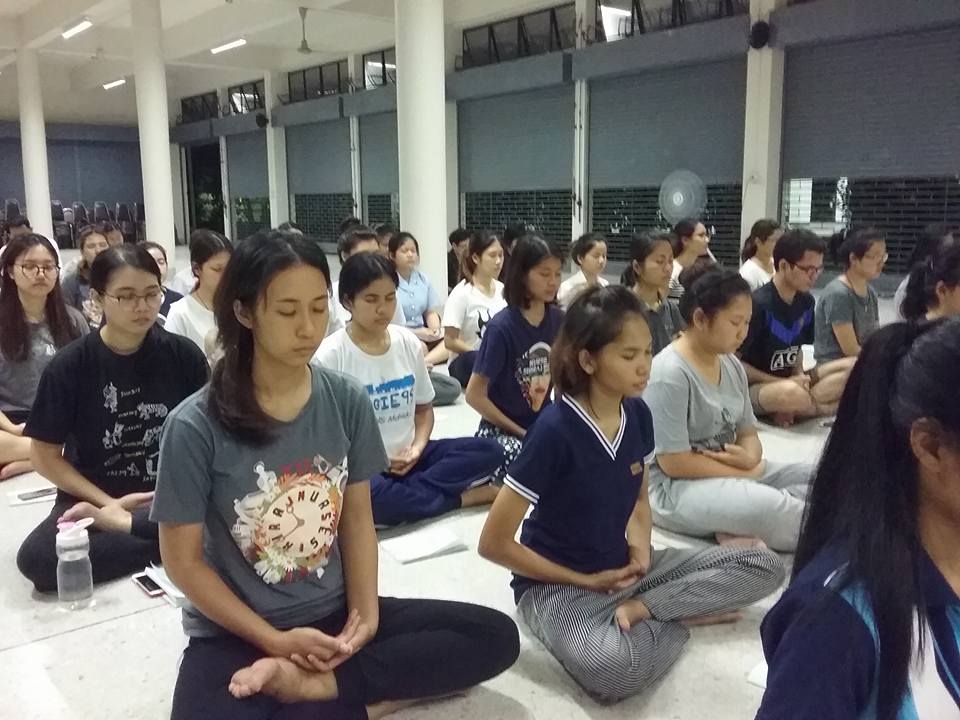 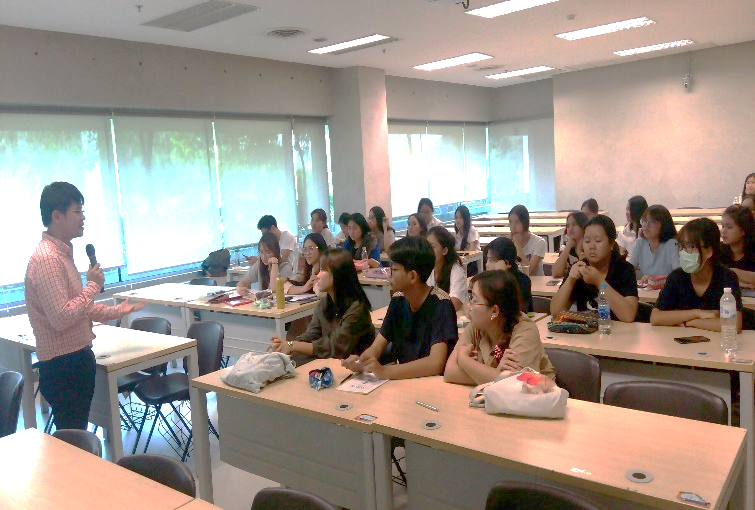 กระบวนการพัฒนานักศึกษา นักศึกษาชั้นปีที่ 4
กรรมการสโมสรนักศึกษาคณะพยาบาลศาสตร์ รับผิดชอบจัดกิจกรรมร่วมกับกรรมการแต่ละชั้นปี ทุกกิจกรรม
จัดกิจกรรมสร้างเครือข่ายทั้งภายในและภายนอกสถาบันและกิจกรรมบำเพ็ญประโยชน์ต่างๆเพื่อชุมชนและสังคม
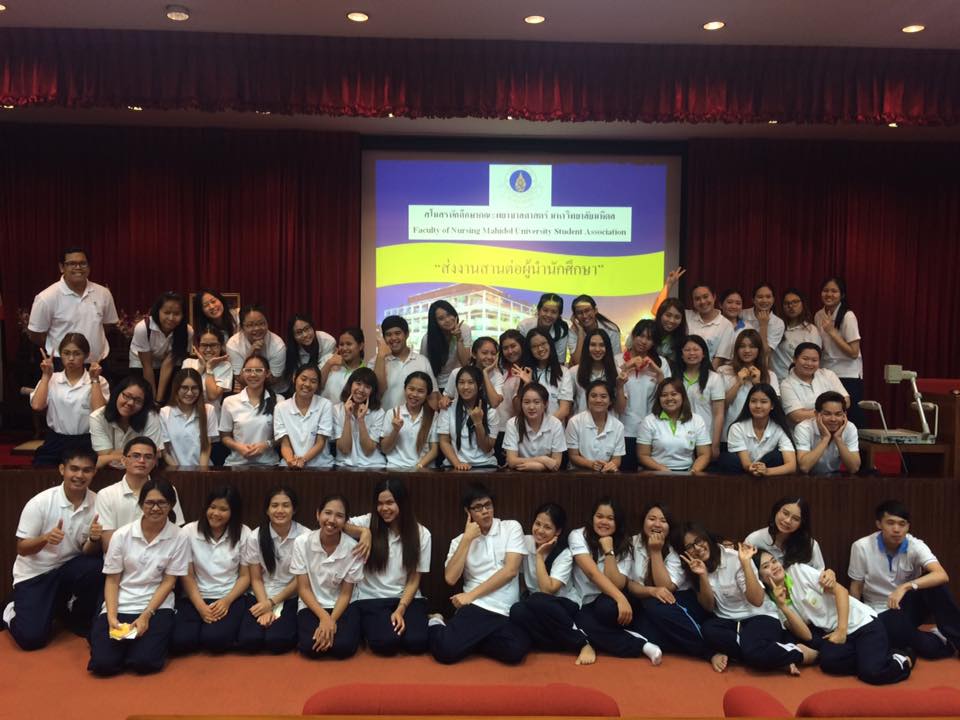 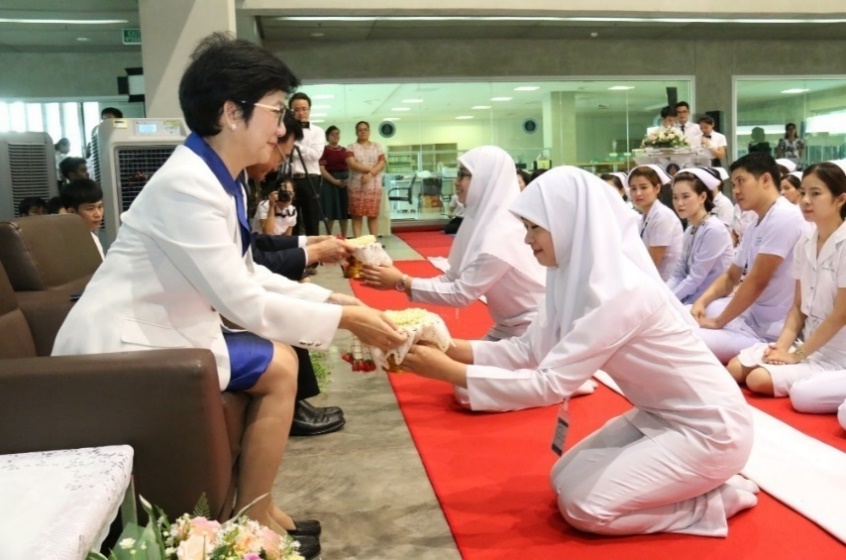 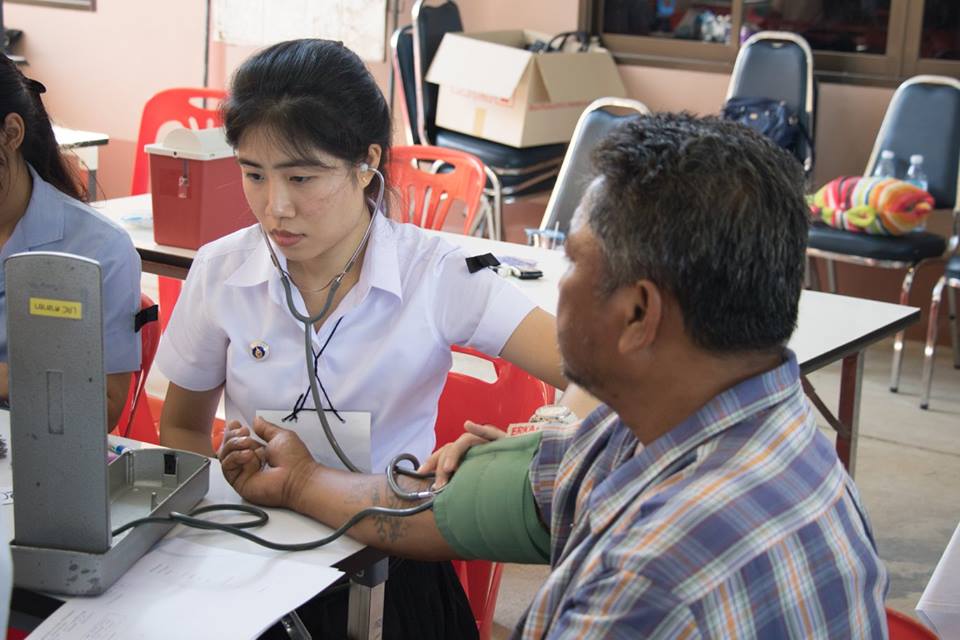 โครงสร้างการบริหารงานสโมสรนักศึกษาคณะพยาบาลศาสตร์
นายกสโมสรนักศึกษา คณะพยาบาลศาสตร์
ประธานชั้นปี 1-4
อุปนายกฝ่ายใน
อุปนายกฝ่ายนอก
หัวหน้าฝ่ายต่างๆแต่ละชั้นปี
เหรัญญิก
เลขานุการ
หัวหน้ากลุ่ม 16 กลุ่ม
กรรมการฝ่ายต่างๆ
หน้าที่ความรับผิดชอบสโมสรนักศึกษาคณะพยาบาลศาสตร์
บริหารกิจกรรมที่เกี่ยวข้องกับนักศึกษาตามระเบียบ ข้อบังคับและประกาศของคณะพยาบาลศาสตร์  และมหาวิทยาลัยมหิดล
กำหนดนโยบาย  จัดทำแผนงานโครงการ และงบประมาณประจำปีของคณะกรรมการ เสนอต่อคณะฯ
พิจารณาโครงการ และงบประมาณประจำปีของชมรมและประธานฝ่ายต่าง ๆ เพื่อเสนอคณะฯ รวมทั้งอำนวยความสะดวกในการดำเนินงานของโครงการต่าง ๆ
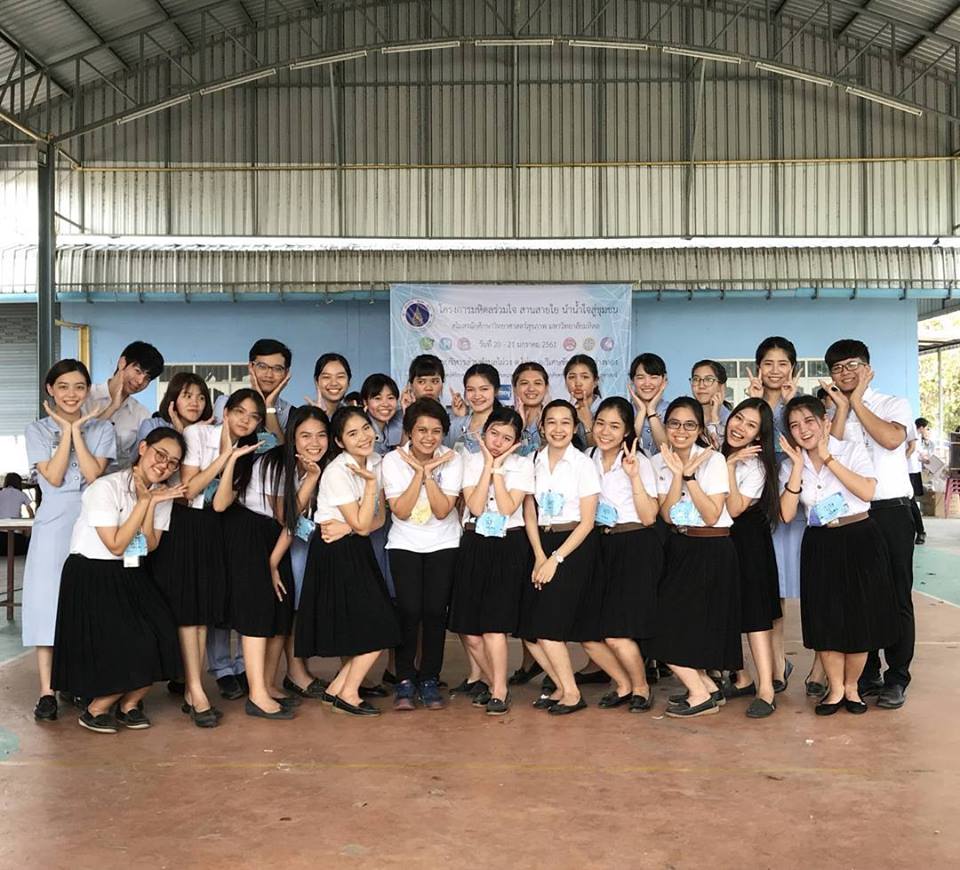 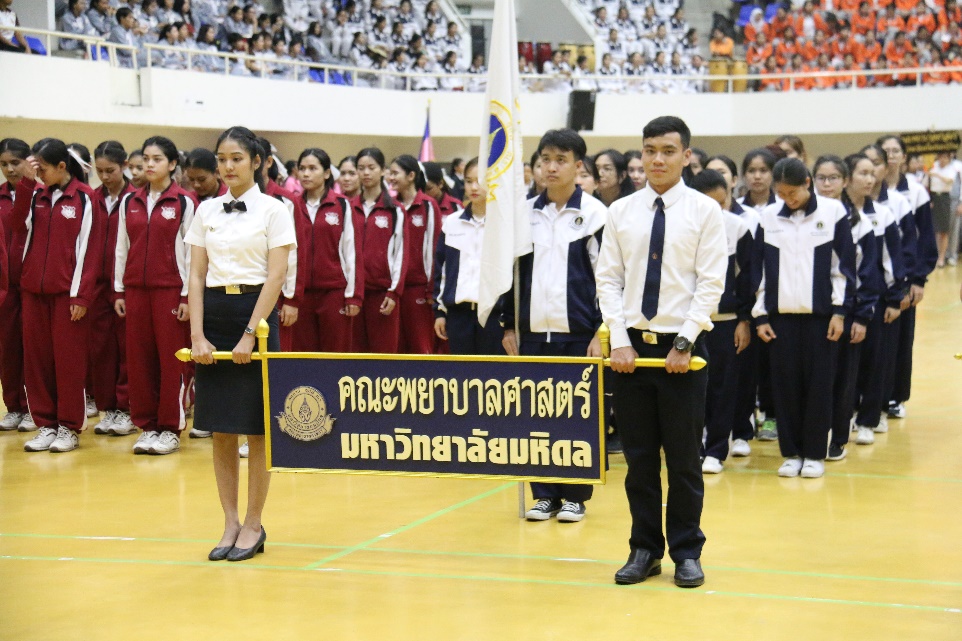 หน้าที่ความรับผิดชอบสโมสรนักศึกษาคณะพยาบาลศาสตร์
เข้าร่วมประชุมเพื่อชี้แจงต่อคณะกรรมการกิจการนักศึกษา และคณะกรรมการหอพักในวาระที่เกี่ยวข้อง
จัดประชุมนักศึกษาทั้งหมดเพื่อชี้แจงเรื่องต่าง ๆ ตามที่เห็นสมควร
ควบคุมและดูแลความสะดวกในการดำเนินงาน
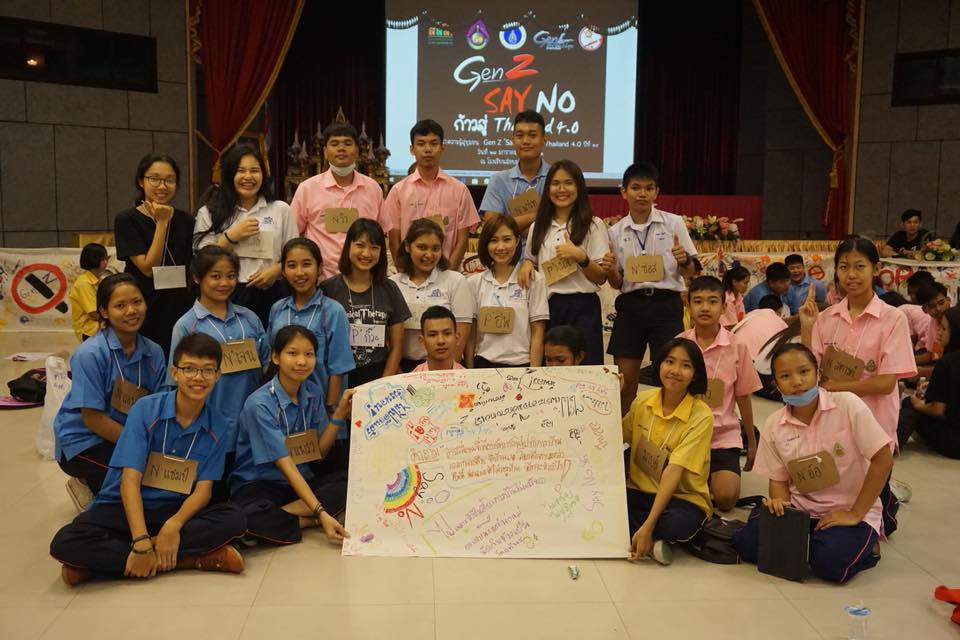 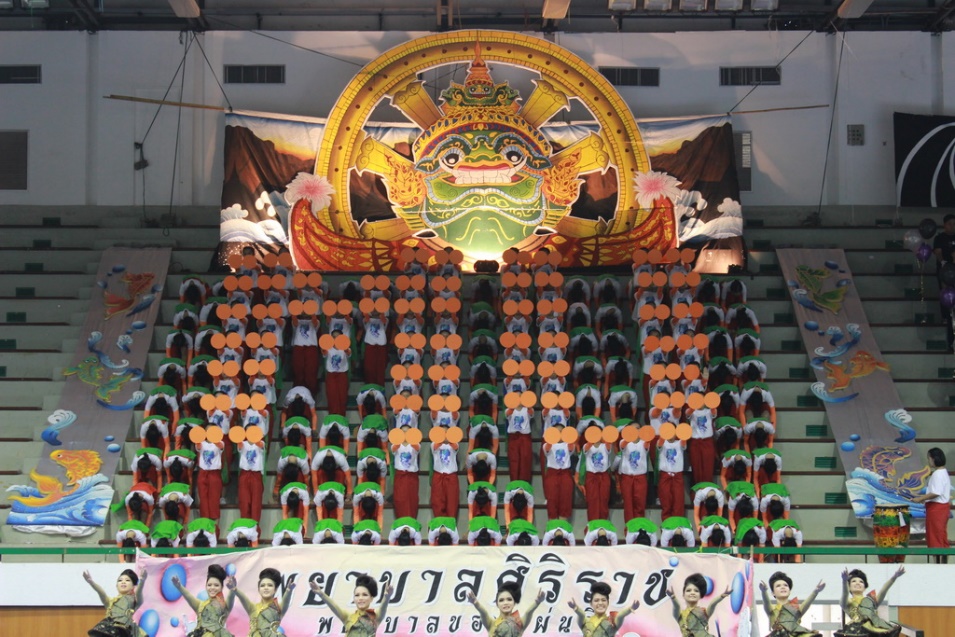 กลุ่มรหัสนักศึกษา
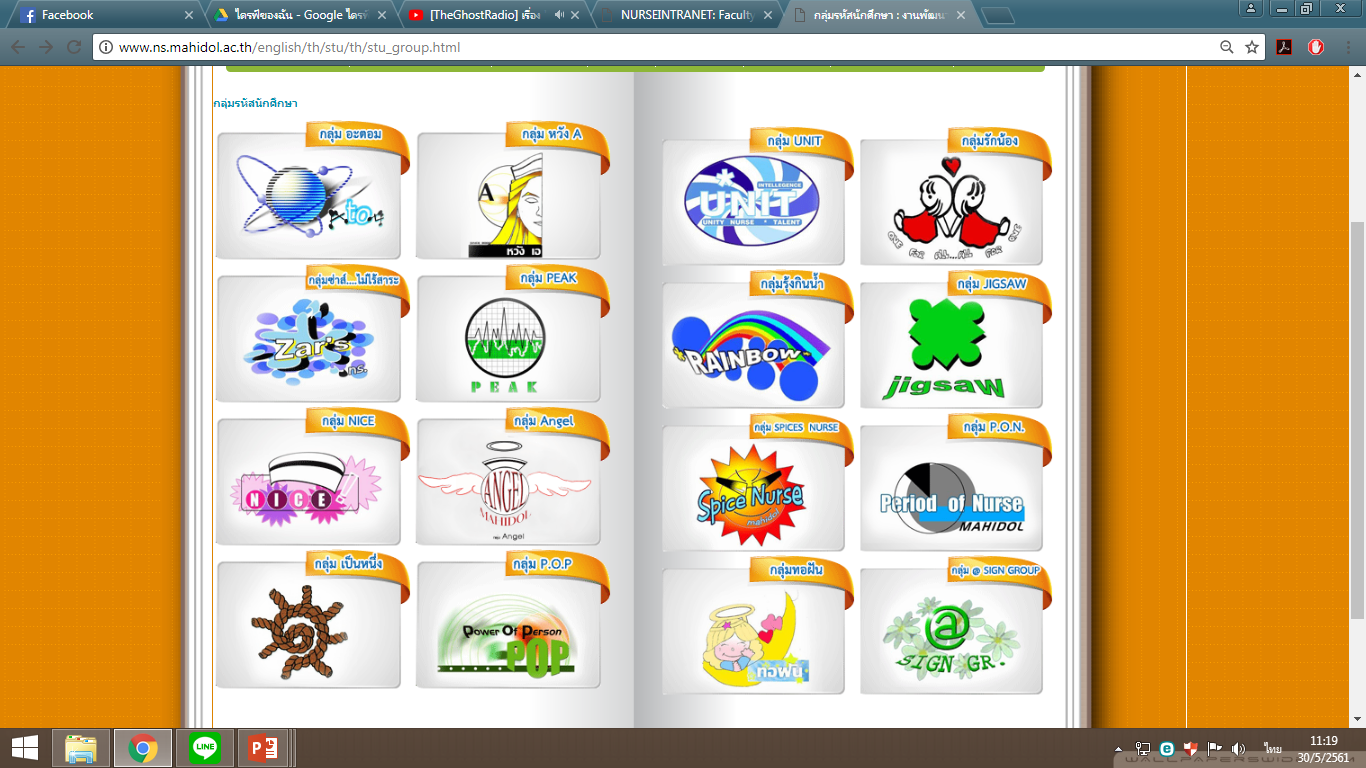 กลุ่มรหัสนักศึกษา 16 กลุ่ม 
กลุ่มรหัสนักศึกษาในแต่ละกลุ่มมีจำนวน
     นักศึกษา 20 - 25 คน
กลุ่มรหัสนักศึกษาในแต่ละกลุ่มมีนักศึกษา
     ทุกชั้นปีตั้งแต่ ปี 1 - 4
กลุ่มรหัสนักศึกษาแบ่งนักศึกษาตามรหัสเพื่อให้สายรหัสอยู่ในกลุ่มเดียวกัน
กลุ่มรหัสนักศึกษา
เพื่อสร้างความสามัคคี  ความเป็นน้ำหนึ่งใจเดียวกันระหว่างนักศึกษา และรุ่นพี่และรุ่นนน้อง
เพื่อให้เกิดความสนิทสนม  และช่วยเหลือซึ่งกันและกันระหว่างนักศึกษา และรุ่นพี่และรุ่นนน้อง
เพื่อแลกเปลี่ยนความคิดเห็นและข้อมูลข่าวสารกันภายในกลุ่มได้อย่างรวดเร็ว
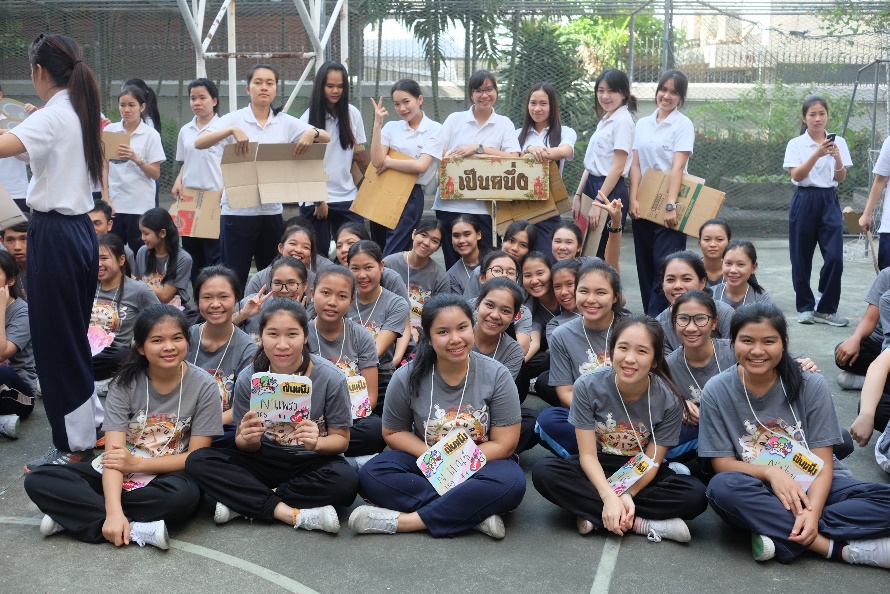 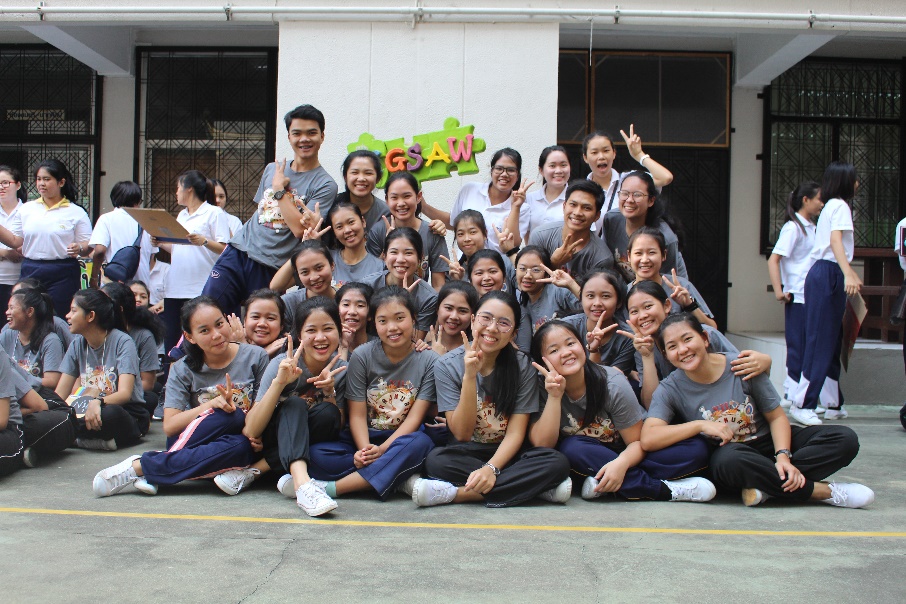 กลุ่มรหัสนักศึกษา
เพื่อให้สมาชินในกลุ่มรู้จักทำงานเป็นทีม  และแบ่งงานกันอย่างมีระบบ
เพื่อช่วยเหลือซึ่งกันและกันในกลุ่มเพื่อนนักศึกษา  รุ่นพี่  รุ่นน้อง  คณะเดียวกัน  ทั้งในเรื่องการเรียน  การงาน  และอื่นๆ
เพื่อให้คำปรึกษาและคำแนะนำในเรื่องการเรียน  หรือปัญหาอื่นๆ
เพื่อให้คำปรึกษาและคำแนะนำในการปฏิบัติตัวให้ถูกต้องตามกฎระเบียบ ข้อบังคับของคณะพยาบาลศาสตร์
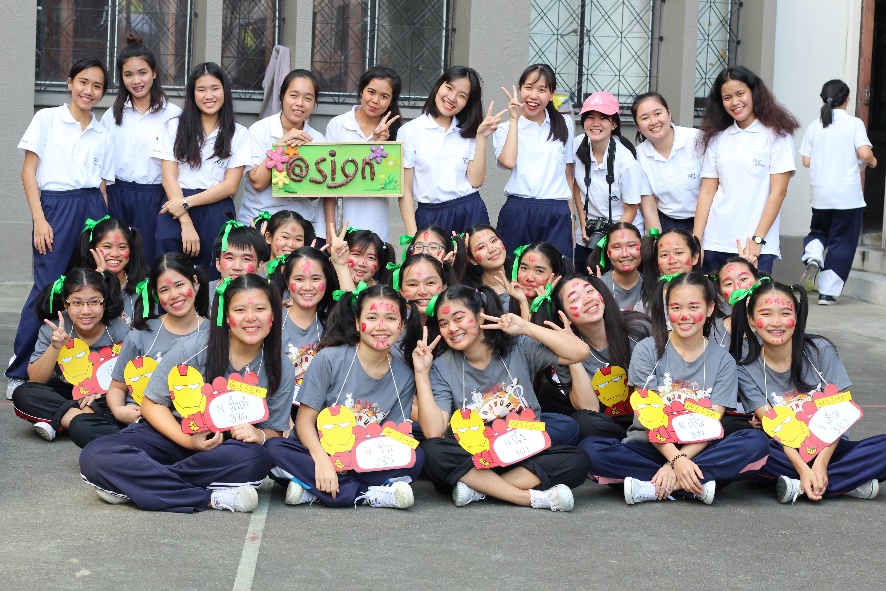 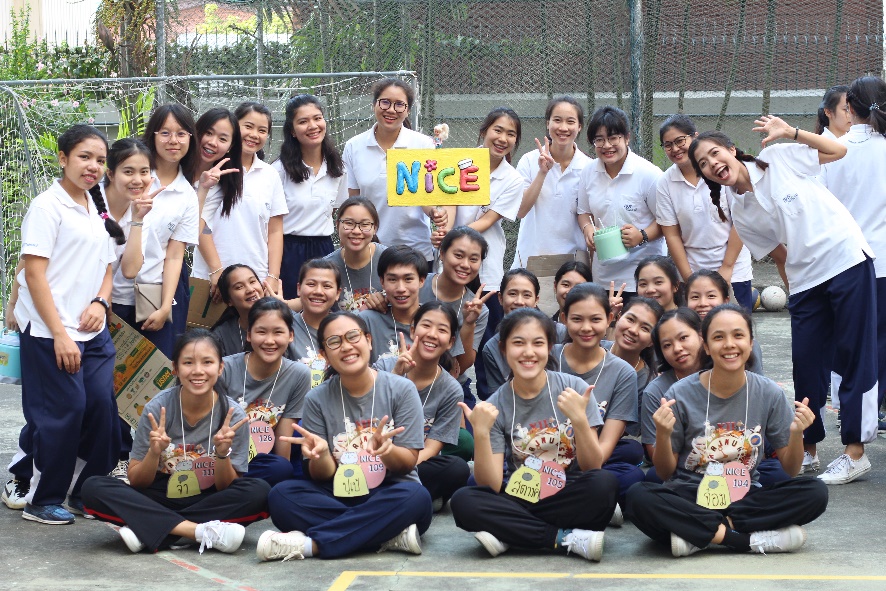 แนวทางการปฏิบัติงานร่วมกับนักศึกษาของคณะพยาบาลศาสตร์
กระบวนการทำงาน"PDCA"
Plan
วางแผน
DO
ปฏิบัติ
Check
  ตรวจสอบ
Action
ปรับปรุงแก้ไข
แนวทางการปฏิบัติงานร่วมกับนักศึกษาของคณะพยาบาลศาสตร์
Plan (วางแผน)
งานพัฒนานักศึกษาจัดกิจกรรมงานพัฒนาผู้นำนักศึกษา/กิจกรรมส่งงาน-สานต่อผู้นำนักศึกษา
 วัตถุประสงค์เพื่อจัดประชุมวางแผนและติดตามงานกับสโมสรนักศึกษาอย่างต่อเนื่อง และเพื่อให้สโมสรนักศึกษารุ่นพี่ ส่งมอบงานให้สโมสรนักศึกษารุ่นน้อง
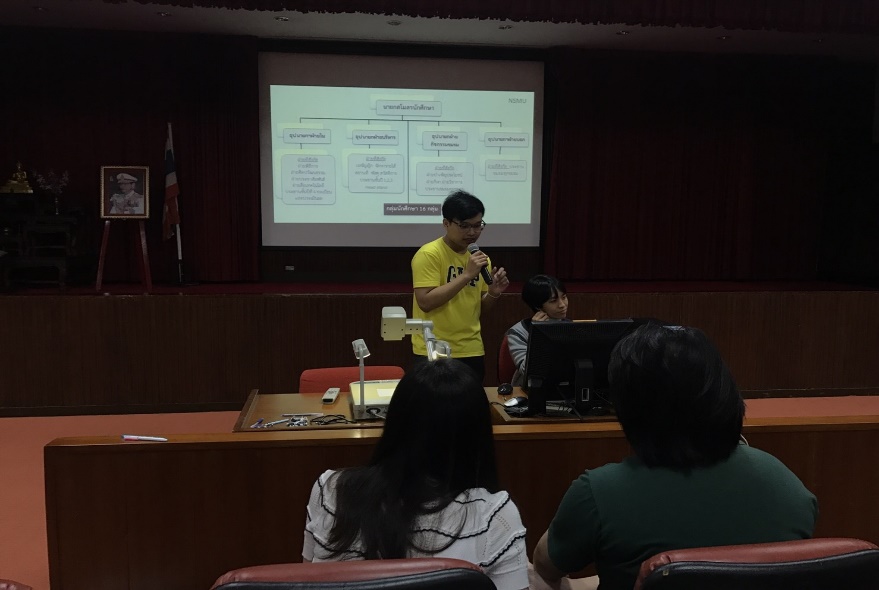 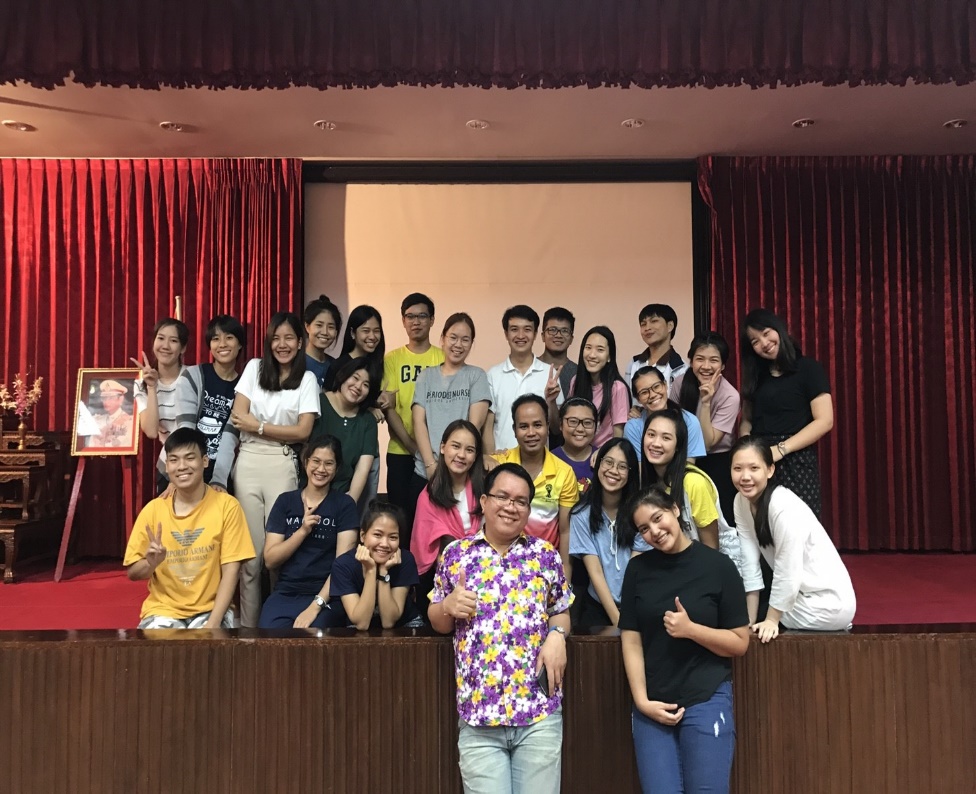 แนวทางการปฏิบัติงานร่วมกับนักศึกษาของคณะพยาบาลศาสตร์
สโมสรนักศึกษาและผู้รับผิดชอบโครงการร่วมกันประชุมเพื่อกำหนดทิศทางของโครงการ
งานพัฒนานักศึกษาทำหนังสืออนุมัติโครงการถึงคณะฯ 
และทำเรื่องยืมเงินเพื่อใช้ในการดำเนินกิจกรรม
ทำหนังสือขออนุมัติจัดกิจกรรมจากสโมสรนักศึกษาฯ
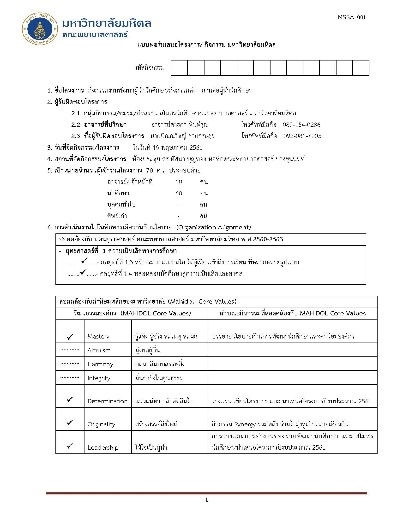 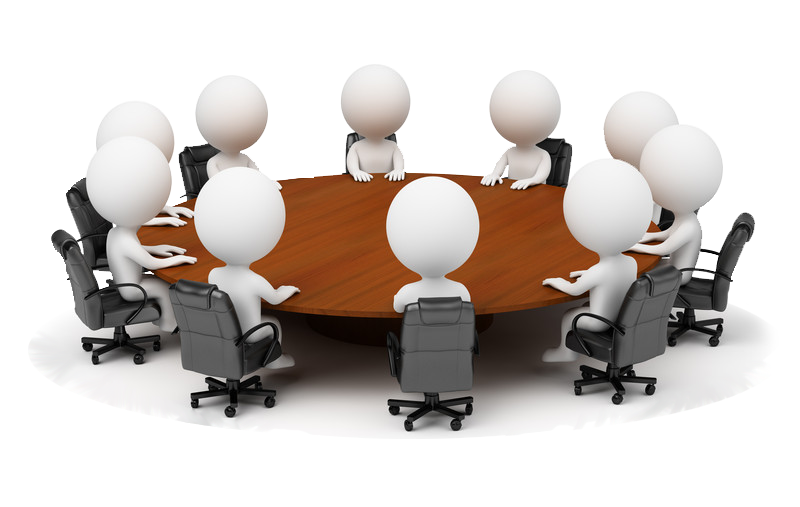 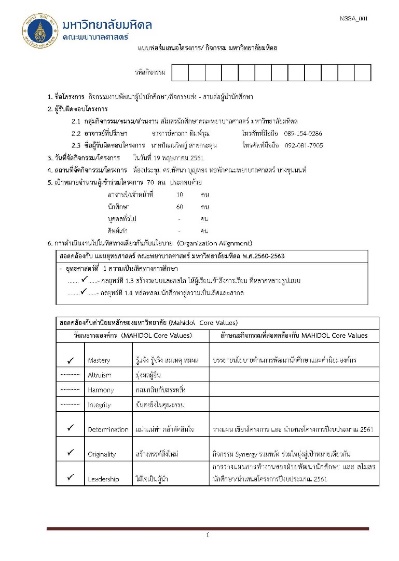 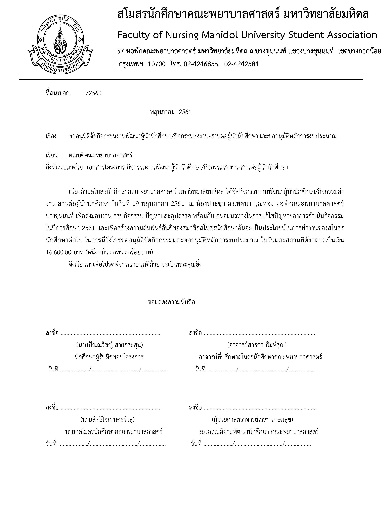 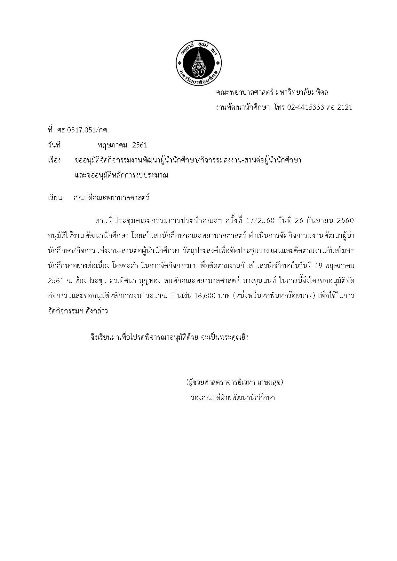 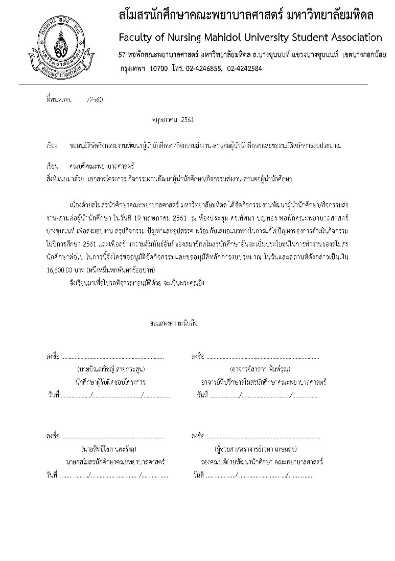 แนวทางการปฏิบัติงานร่วมกับนักศึกษาของคณะพยาบาลศาสตร์
DO (ปฏิบัติ)
นักศึกษาดำเนินการจัดโครงการ/กิจกรรม
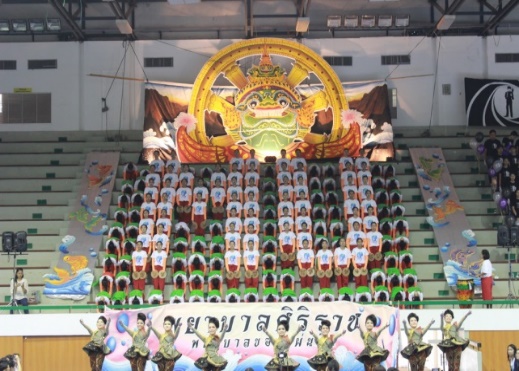 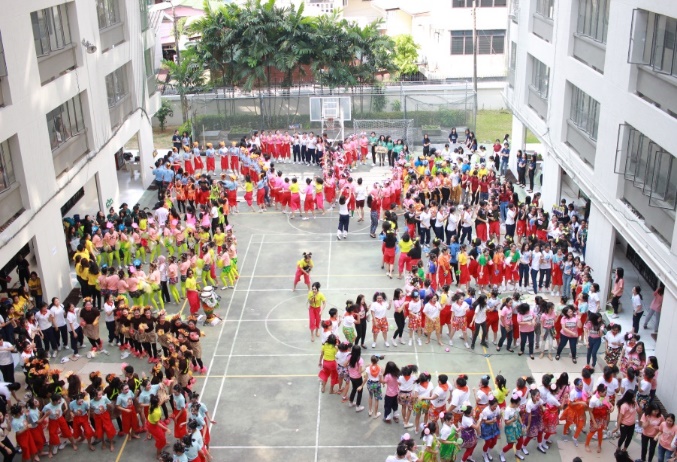 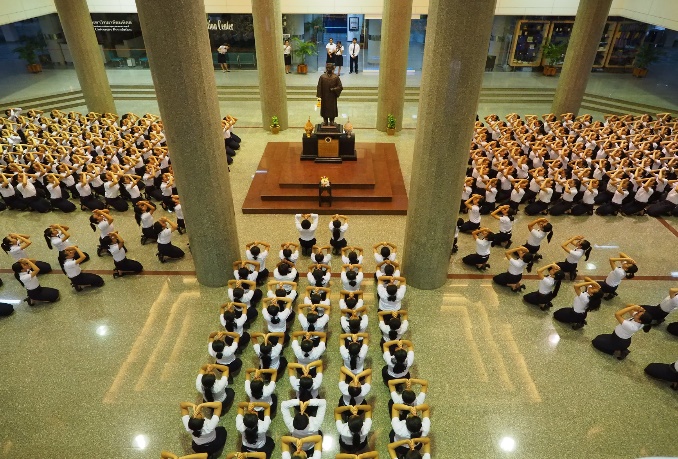 แนวทางการปฏิบัติงานร่วมกับนักศึกษาของคณะพยาบาลศาสตร์
ที่ปรึกษา / ช่วยดำเนินการอำนวยความสะดวก
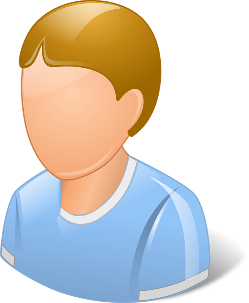 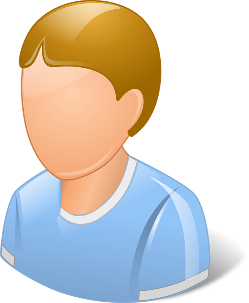 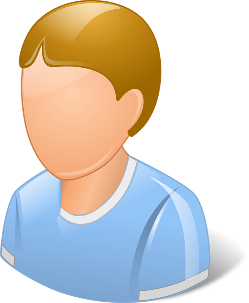 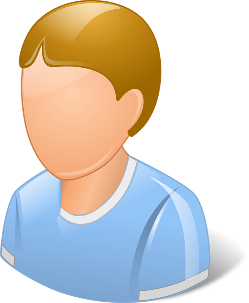 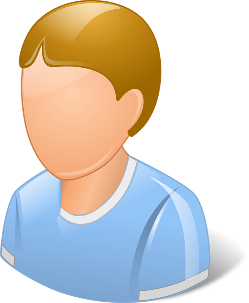 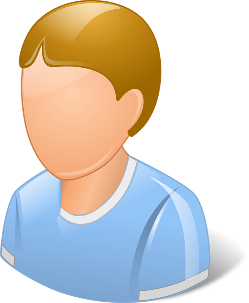 ที่ปรึกษา
งานพัฒนานักศึกษา
ประชาสัมพันธ์
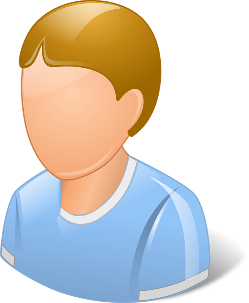 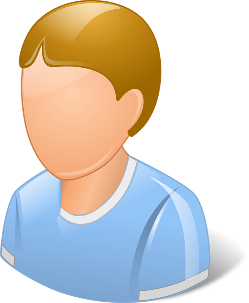 ผู้รับผิดชอบโครงการ
สโมสรนักศึกษาฯ
ประธานแต่ละชั้นปี
ประชาสัมพันธ์
นักศึกษาเข้าร่วมกิจกรรม
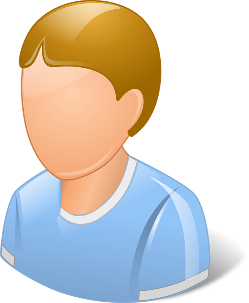 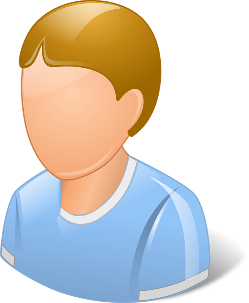 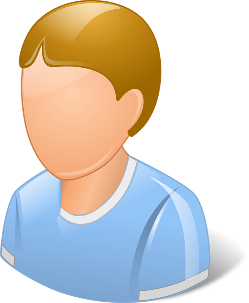 ประสานงาน /ดำเนินกิจกรรม
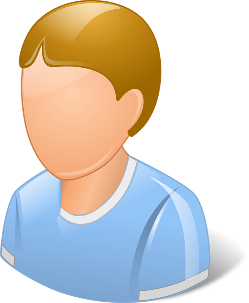 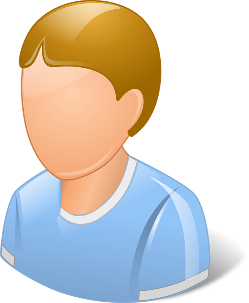 ประธานฝ่ายต่างๆ
นักศึกษาเข้าร่วมกิจกรรม
เข้าร่วมกิจกรรม / ดำเนินการช่วยเหลือ
หัวหน้ากลุ่ม 16 กลุ่มแต่ละชั้นปี
โครงการ/กิจกรรม
แนวทางการปฏิบัติงานร่วมกับนักศึกษาของคณะพยาบาลศาสตร์
Check (ตรวจสอบ)
การประเมินผลโครงการ จากแบบสอบถาม การถอดบทเรียน และการสังเกตุระหว่างดำเนินกิจกรรม การตรวจสอบนี้จะทำให้การดำเนินการจัดกิจกรรมประสบความสำเร็จตามวัตถุประสงค์ที่วางไว้
แบบประเมินโครงการ
แบบประเมินโครงการ แบบ Google ฟอร์ม
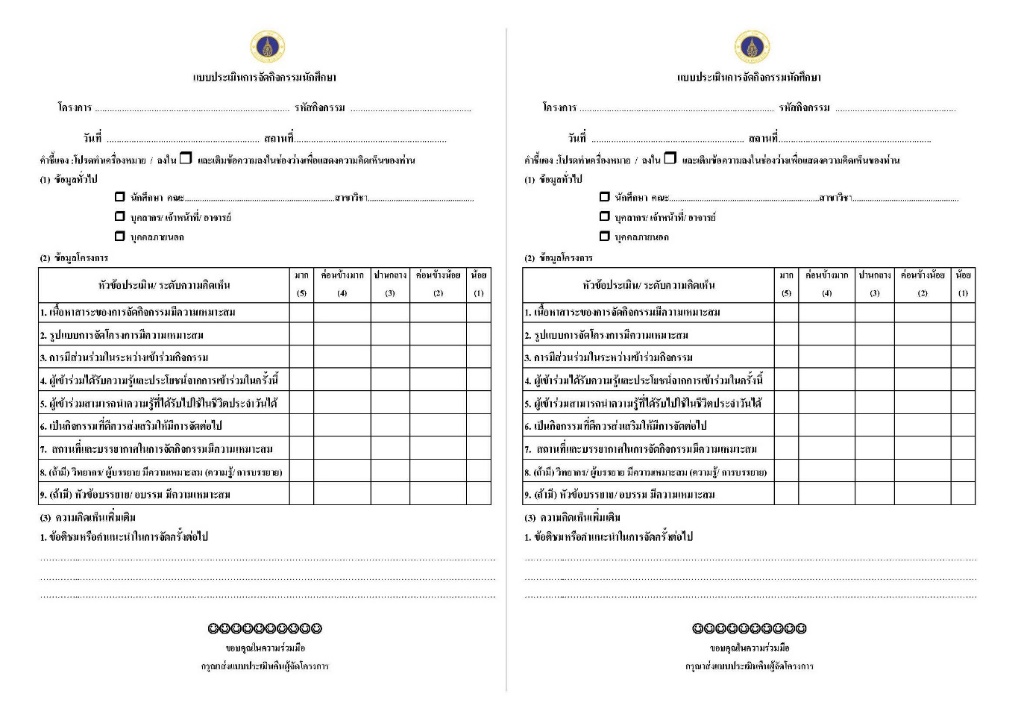 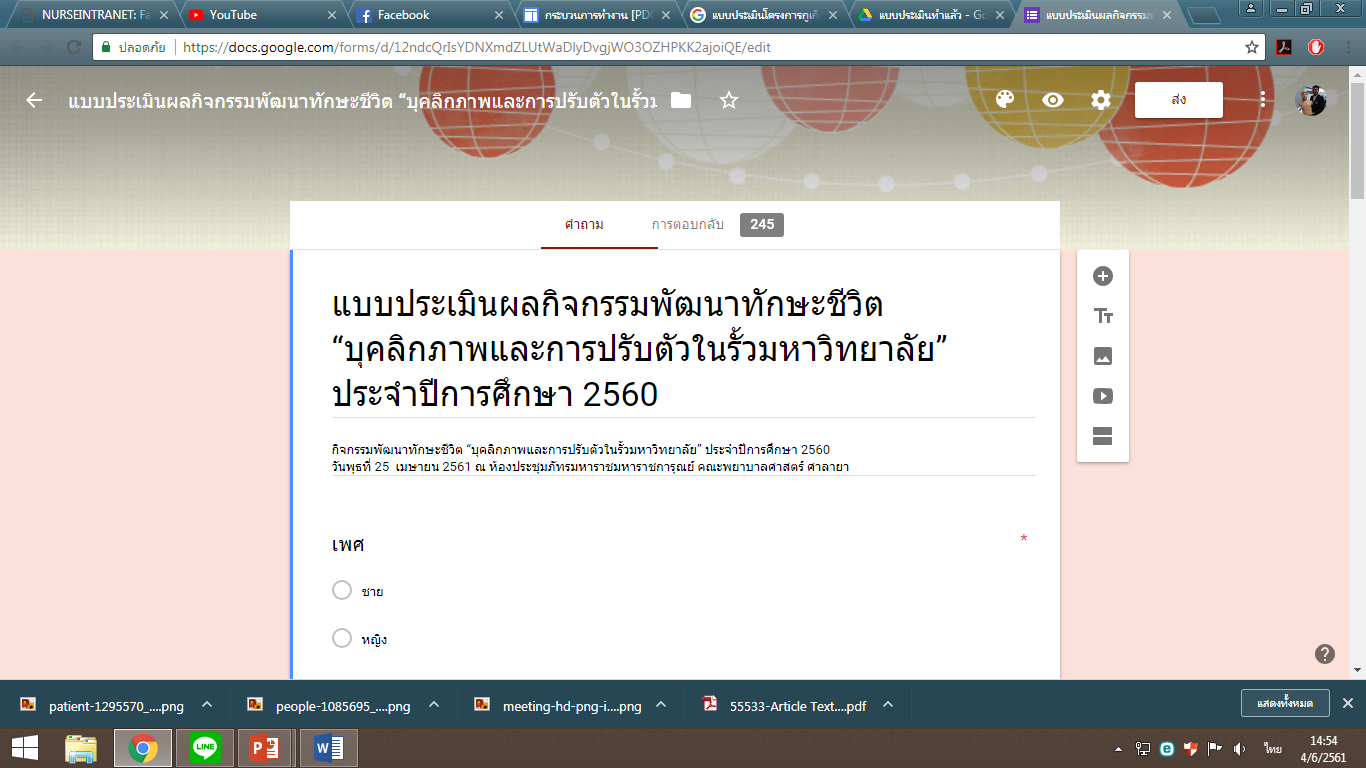 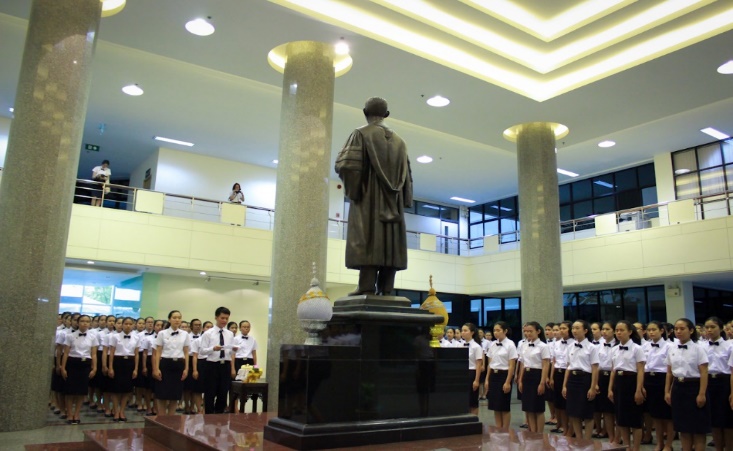 แนวทางการปฏิบัติงานร่วมกับนักศึกษาของคณะพยาบาลศาสตร์
Action (ปรับปรุงแก้ไข)
เมื่อนักศึกษา Check แล้ว พบว่า มีปัญหาหรือ ความบกพร่อง  เพื่อหาทางแก้ไข และประเมินวิเคราะห์ว่ามีขั้นตอนการปฏิบัติงานใดที่ควรแก้ไข ปรับปรุงอีก หรือพัฒนาสิ่งที่ดีอยู่แล้วให้ดียิ่งขึ้นไปอีก จึงเป็นการทำไปเรื่อยๆ ไม่มีการหยุด เป็นการพัฒนาให้ดีขึ้นเรื่อยๆ เป็นการพัฒนาอย่างยั่งยืน
ตัวอย่างกิจกรรมนักศึกษาของคณะพยาบาลศาสตร์
กิจกรรมพัฒนาทักษะชีวิต “NS SMART”
วัตถุประสงค์ของโครงการ
นักศึกษาเข้าใจวัฒนธรรมองค์กร มหาวิทยาลัยมหิดล MAHIDOL core value             
และค่านิยมองค์กร  NS MAHIDOL มากขึ้น
เข้าใจและรู้จักตนเองอย่างลึกซึ้ง  เห็นคุณค่า และเชื่อมั่นในตนเอง
พัฒนาภาวะผู้นำบนพื้นฐานของศักยภาพของตนเอง
พัฒนาทักษะการทำงานร่วมกันบนพื้นฐานความแตกต่างหลากหลาย
พัฒนาทักษะชีวิตและทักษะการแสวงหาความรู้
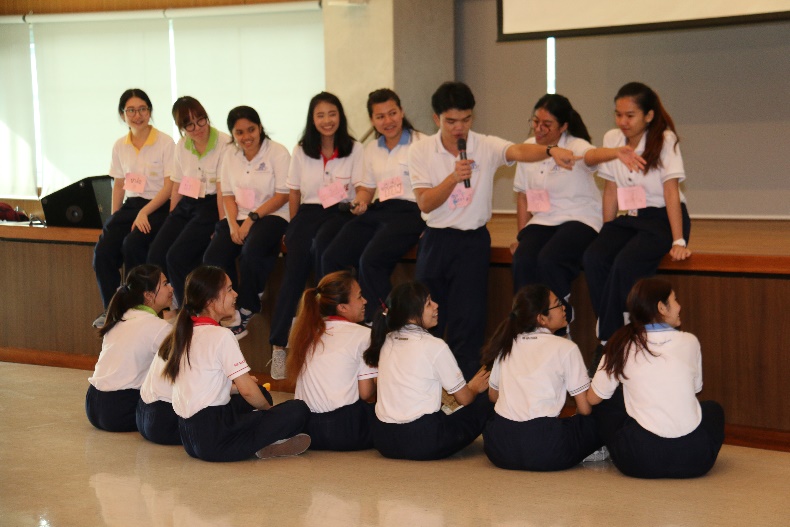 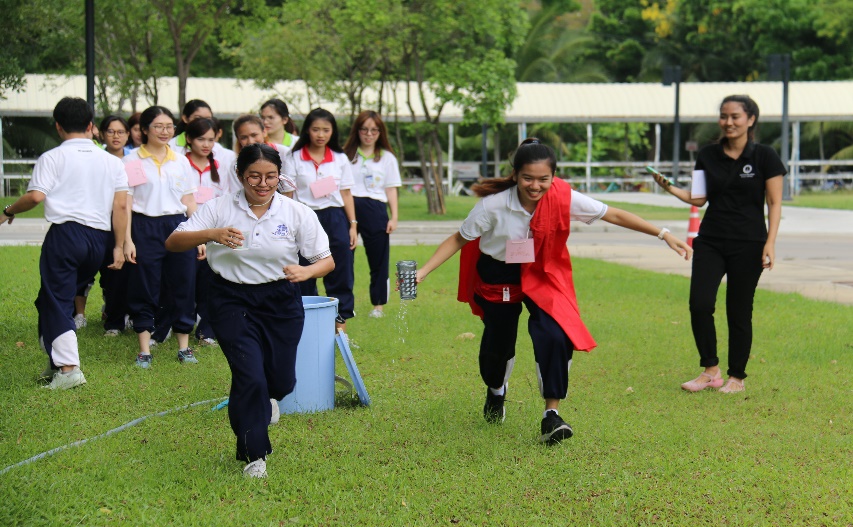 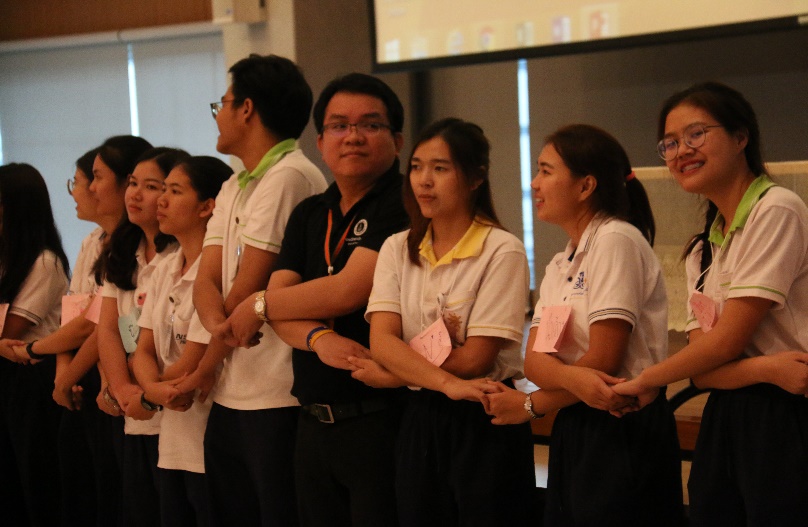 ตัวอย่างกิจกรรมนักศึกษาของคณะพยาบาลศาสตร์
กิจกรรมพัฒนาทักษะชีวิต “NS SMART”
การแบ่งหน้าที่ในการทำกิจกรรม
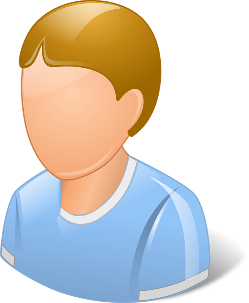 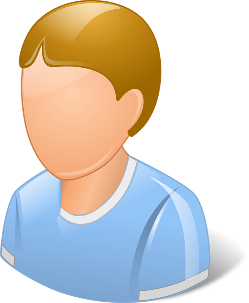 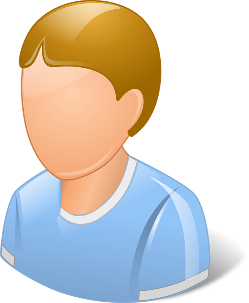 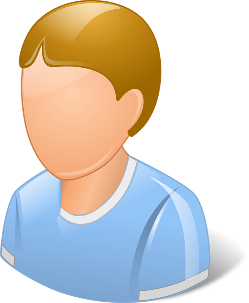 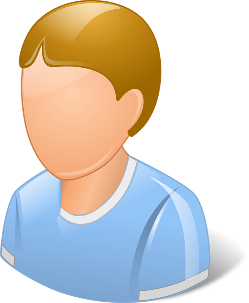 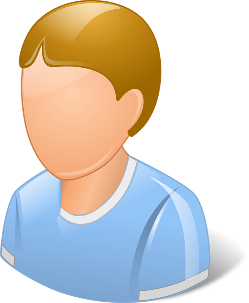 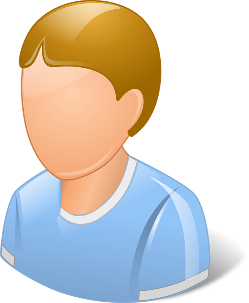 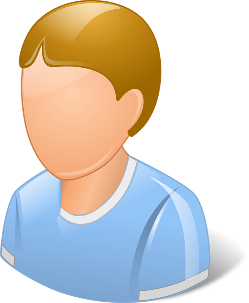 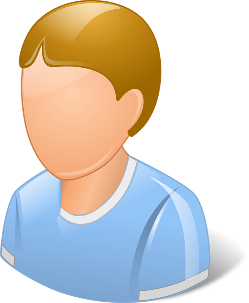 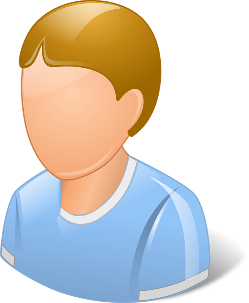 นักศึกษาช่วยงาน
(ส่วนกลาง)
นักศึกษาช่วยงาน
(สันทนาการ)
อาจารย์/เจ้าหน้าที่
นักศึกษาช่วยงาน
(ประจำกลุ่มฐาน)
ตัวอย่างกิจกรรมนักศึกษาของคณะพยาบาลศาสตร์
“กิจกรรมสอนน้องร้องเพลง”
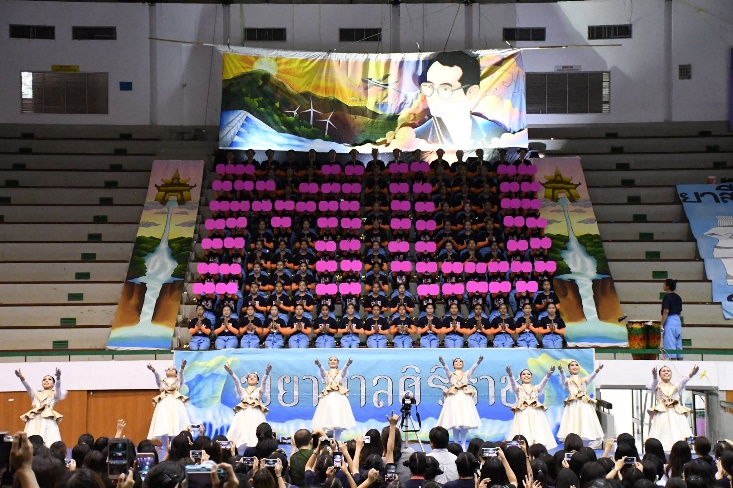 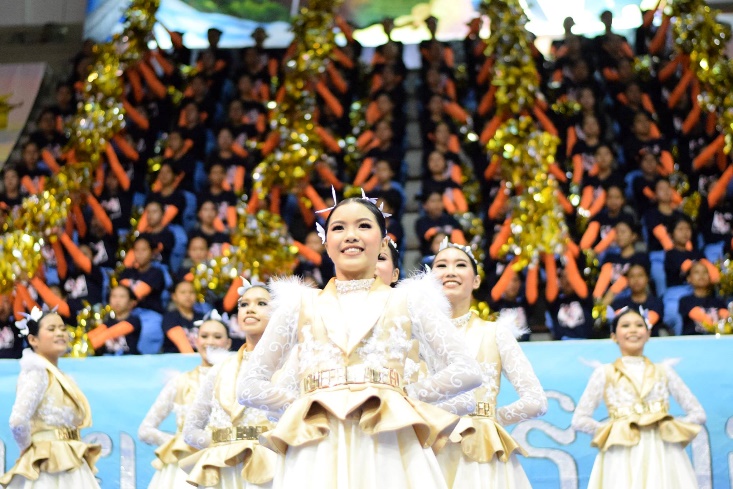 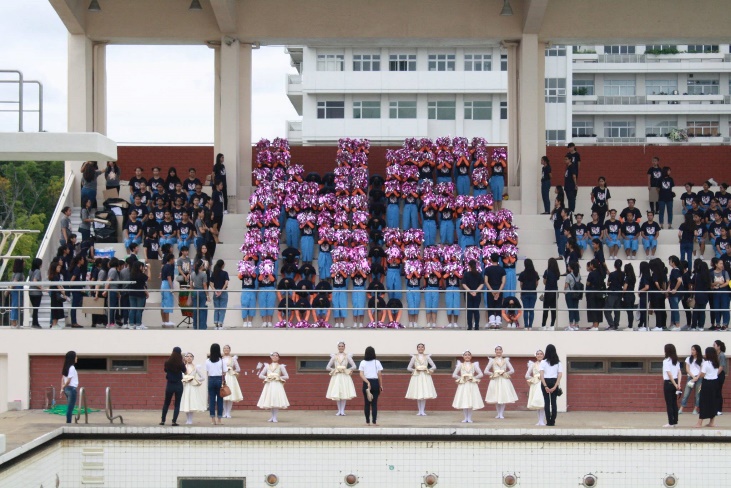 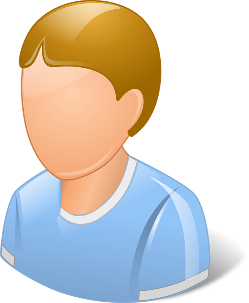 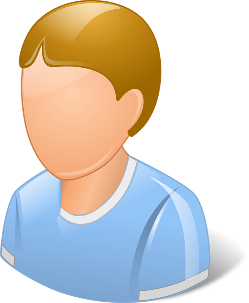 ตัวอย่างกิจกรรมนักศึกษาของคณะพยาบาลศาสตร์
อาจารย์/เจ้าหน้าที่
การแบ่งหน้าที่ในการทำกิจกรรม
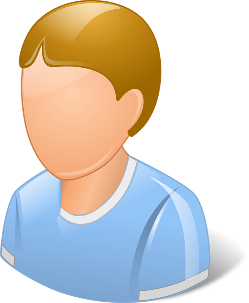 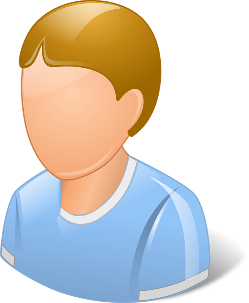 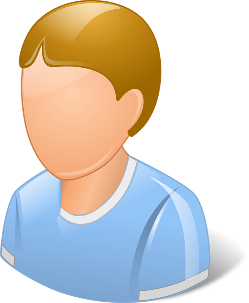 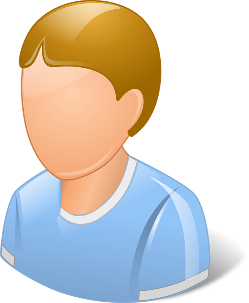 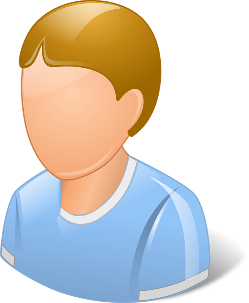 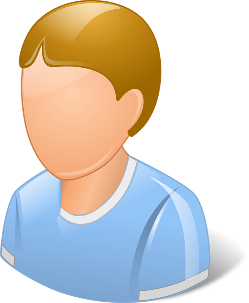 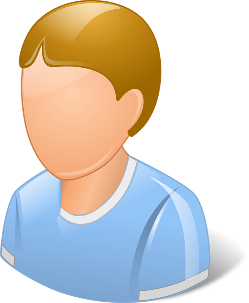 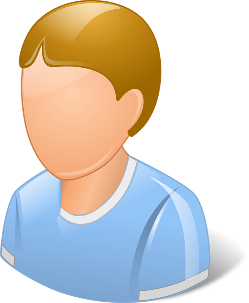 นักศึกษาชั้นปีที่ 2-4
(ฝ่ายสันทนาการ)
นักศึกษาชั้นปีที่ 2-4
(ฝ่ายสแตนด์เชียร์)
นักศึกษาชั้นปีที่ 2-4
(ฝ่ายโครงการ)
นักศึกษาชั้นปีที่ 2-4
(ฝ่ายกีฬา)
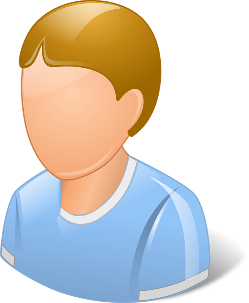 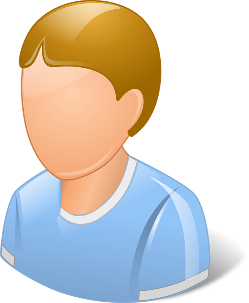 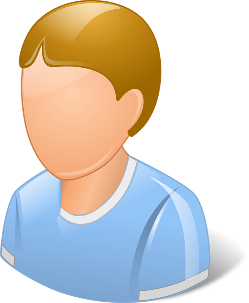 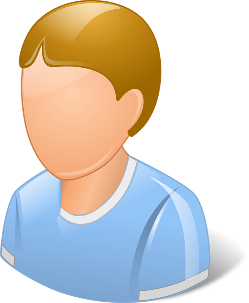 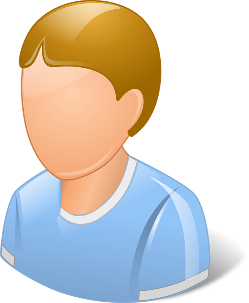 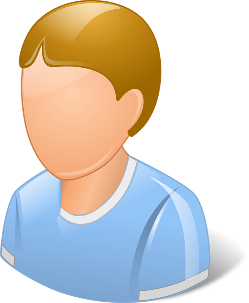 นักศึกษาชั้นปีที่ 1
กิจกรรมนักศึกษาคณะพยาบาลศาสตร์สร้างคุณค่าแก่สังคม
กิจกรรมนำความรู้สู่ชุมชน สร้างสรรค์เยาวชนไทย
ใส่ใจสุขภาพ ห่างไกลบุหรี่ เหล้า ยาเสพติด เพศสัมพันธ์ก่อนวัย ปีที่ 10
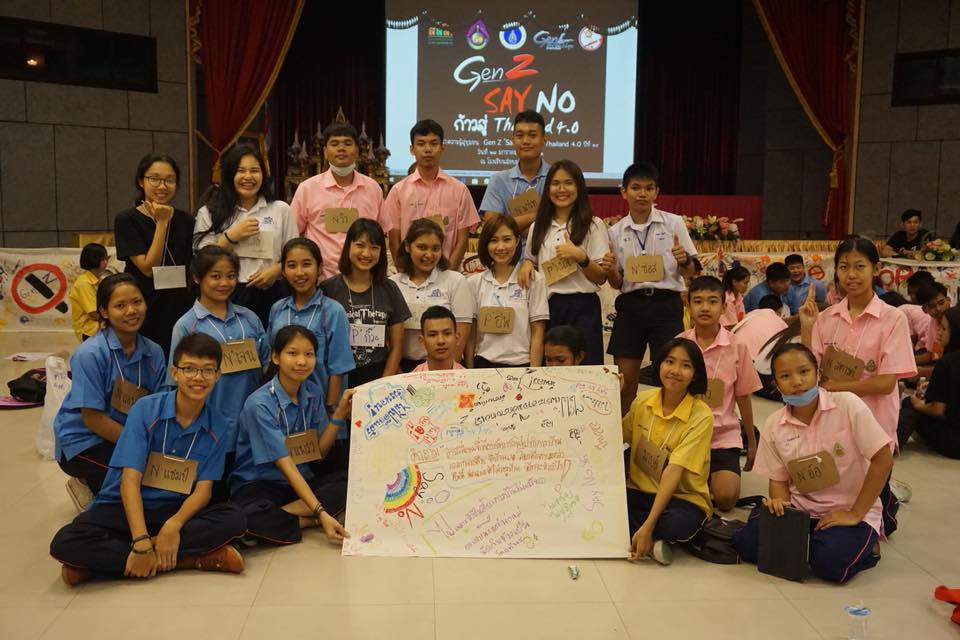 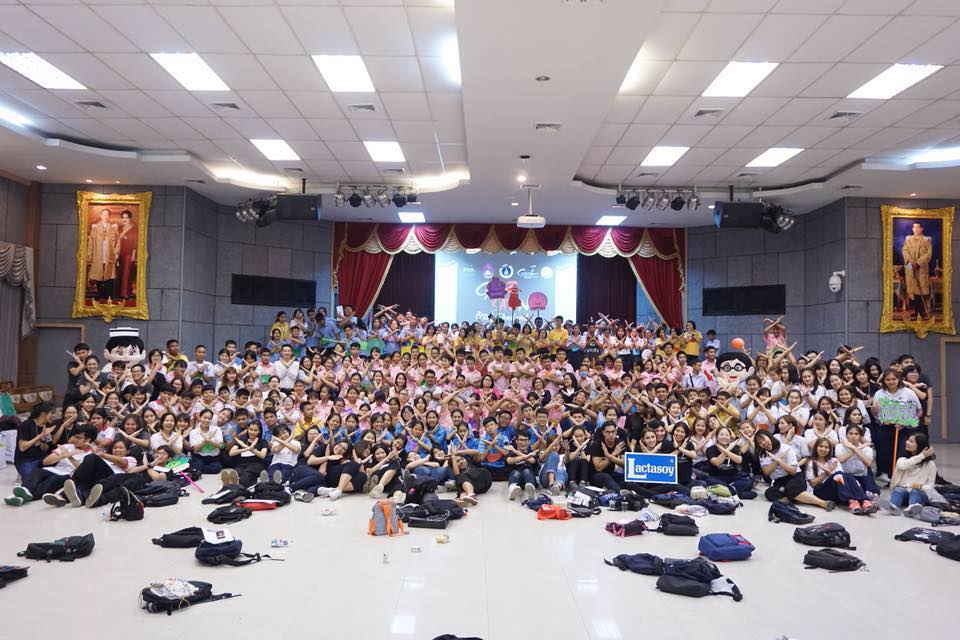 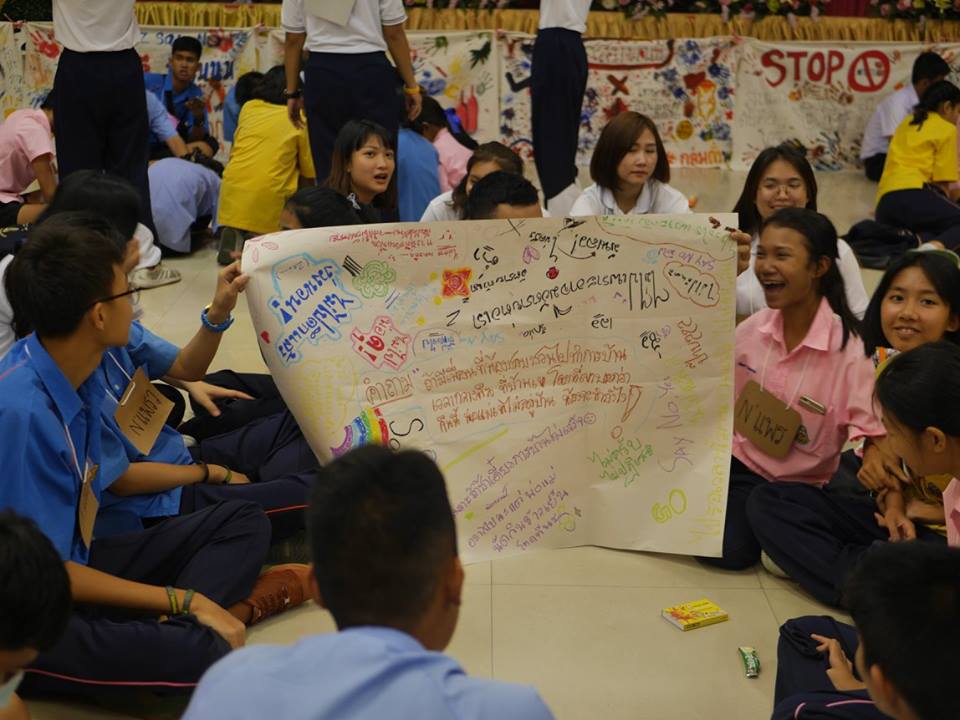 กิจกรรมนำความรู้สู่ชุมชน สร้างสรรค์เยาวชนไทยใส่ใจสุขภาพ ห่างไกลบุหรี่ เหล้า ยาเสพติด เพศสัมพันธ์ก่อนวัย ปีที่ 10 จัดโดยสโมสรนักศึกษาคณะพยาบาลศาสตร์ร่วมกับชมรมนักศึกษาพยาบาลสร้างสังคมไทยปลอดบุหรี่ พร้อมด้วยสโมสรนักศึกษาร่วมกับสหสาขาวิชาชีพด้านสุขภาพ ในวันที่ 28 มกราคม 2561 ณ โรงเรียนมัธยมวัดสิงห์ กรุงเทพมหานคร โดยมี ผศ.ดร.ฤดี ปุงบางกะดี่ เป็นที่ปรึกษาโครงการ กิจกรรมในครั้งนี้เป็นการแสดงออกถึงค่านิยมองค์กร ของคณะพยาบาลศาสตร์ในด้าน Noble                       สืบสานปณิธาน ทำงานเพื่อสร้างเสริมสุขภาวะแก่สังคม และ Synergy รวมพลัง ร่วมใจมุ่งสู่เป้าหมายเดียวกัน
โครงการมหิดลร่วมใจ สานสายใย นำน้ำใจสู่ชุมชน
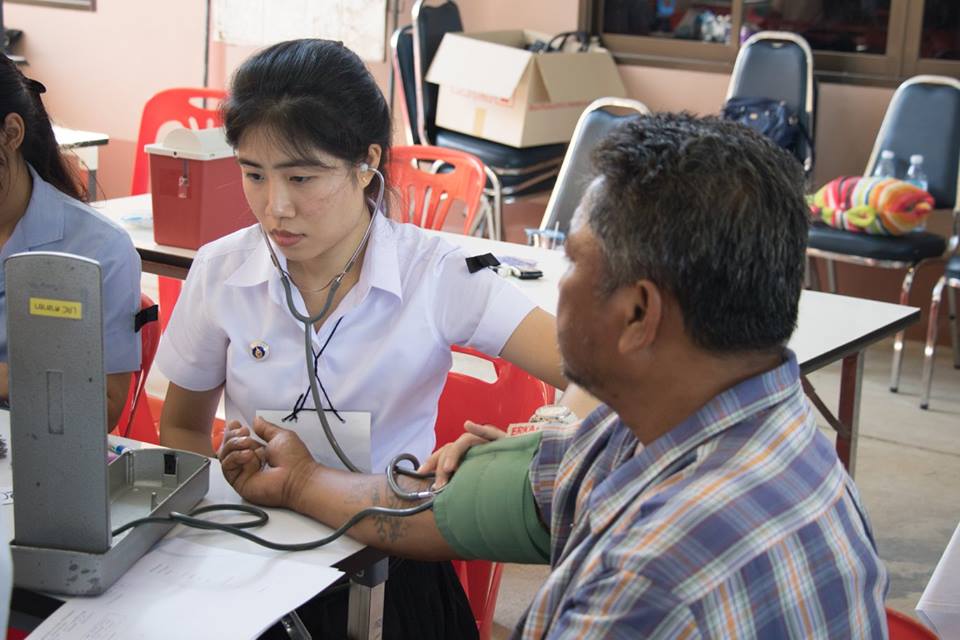 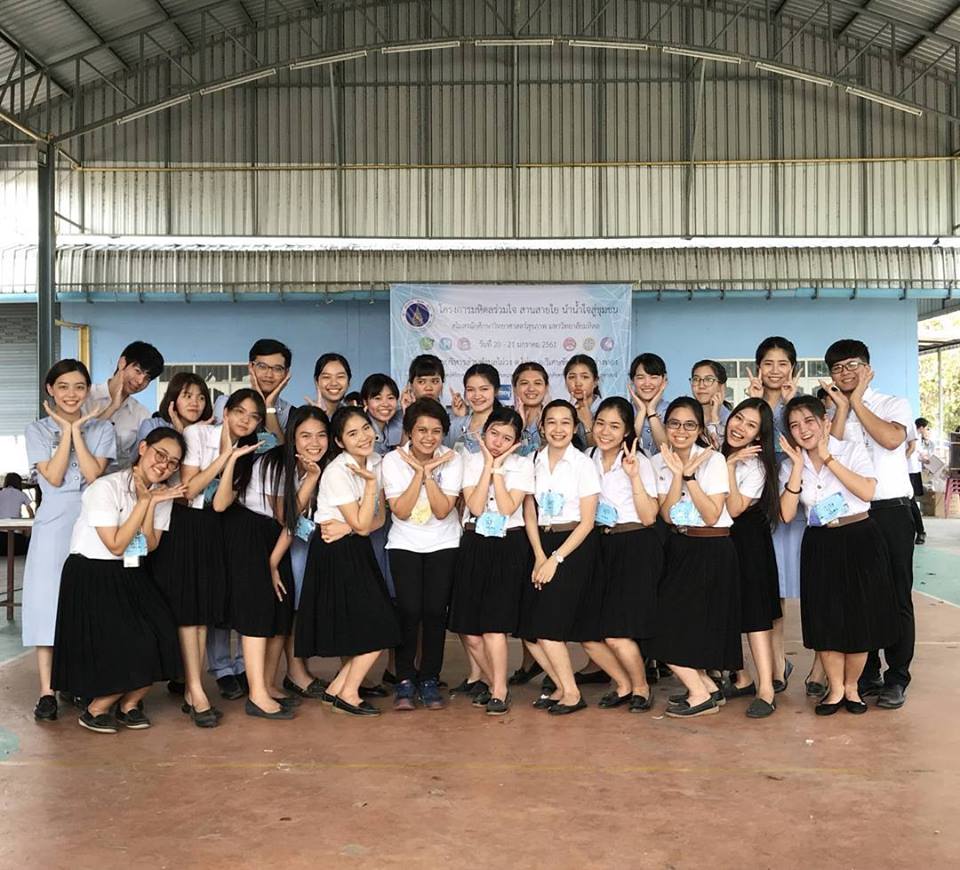 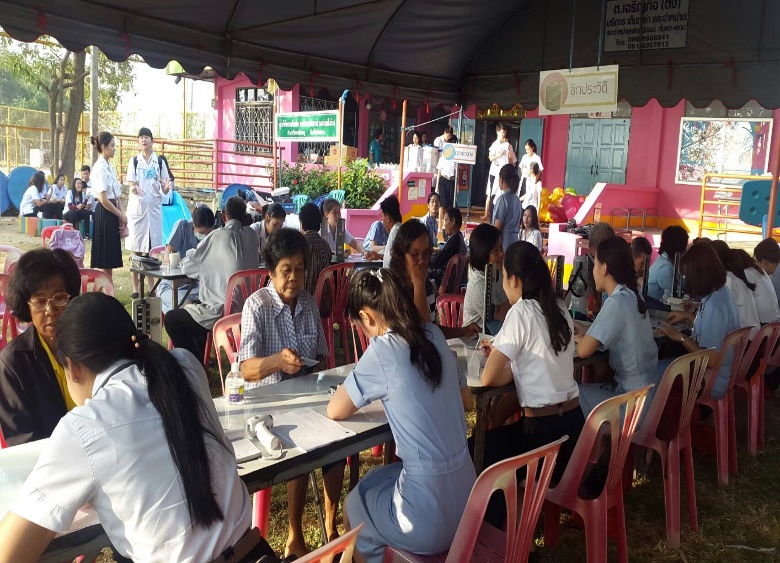 โครงการมหิดลร่วมใจ สานสายใย นำน้ำใจสู่ชุมชน จัดโดยสโมสรนักศึกษาคณะพยาบาลศาสตร์ร่วมกับสหสาขาวิชาชีพด้านสุขภาพ มหาวิทยาลัยมหิดล                            ระหว่างวันที่ 20 –21 มกราคม 2561 ณ องค์การบริหารส่วนตำบลไผ่วง จังหวัดอ่างทอง  โดยมี อ.ธิราวรรณ เชื้อตาเล็ง เป็นที่ปรึกษาโครงการ กิจกรรมในครั้งนี้                               เป็นการแสดงออกถึงค่านิยมองค์กรของคณะพยาบาลศาสตร์ ในด้าน Noble สืบสานปณิธาน ทำงานเพื่อสร้างเสริมสุขภาวะแก่สังคม และ Synergy รวมพลัง ร่วมใจมุ่งสู่เป้าหมายเดียวกัน และ Accountability รับผิดชอบต่อตนเองและส่วนรวม
โครงการค่ายวิศวะ-พยาบาลพัฒนาชนบท ครั้งที่ 27
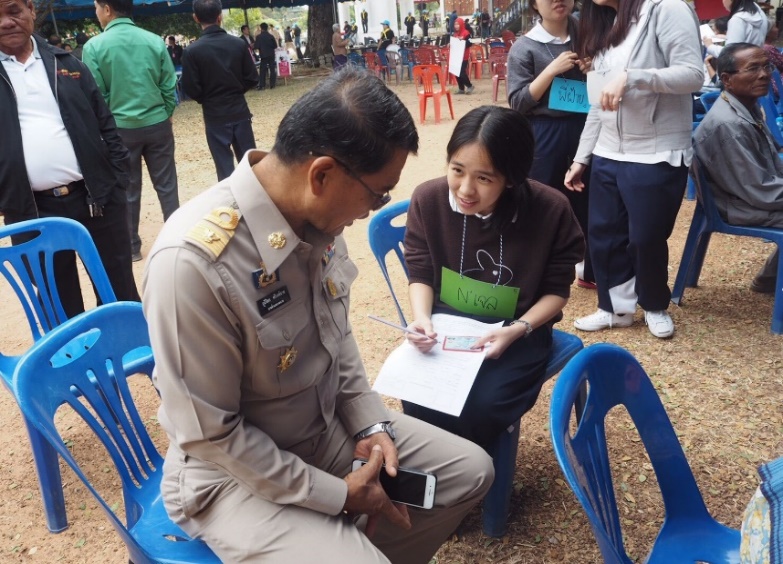 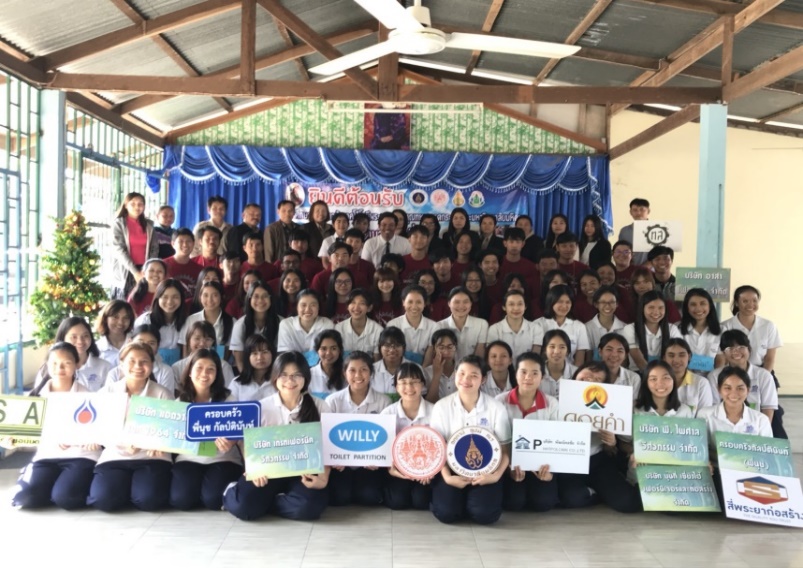 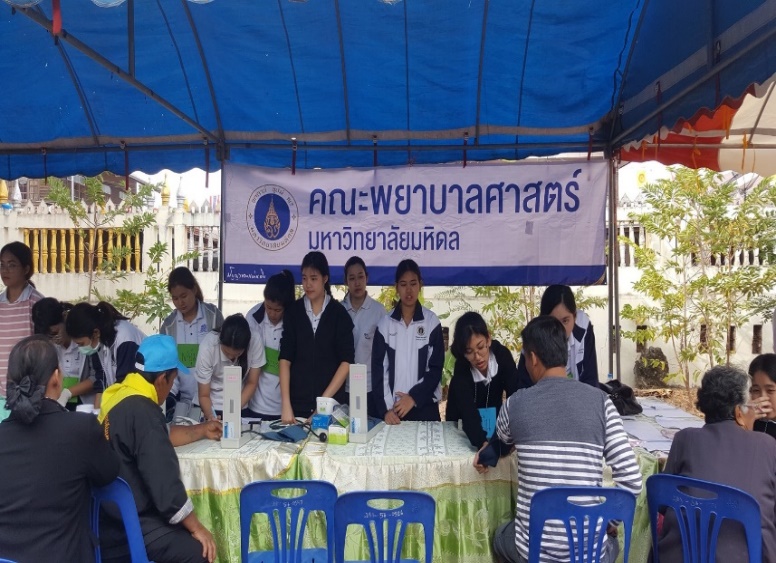 ค่ายวิศวะ-พยาบาลพัฒนาชนบท ครั้งที่ 27 จัดโดยสโมสรนักศึกษาคณะพยาบาลศาสตร์ มหาวิทยาลัยมหิดล ร่วมกับ ชุมนุมเทคโนโลยีการก่อสร้าง                                คณะวิศวกรรมศาสตร์ สถาบันเทคโนโลยีพระจอมเกล้าเจ้าคุณทหารลาดกระบัง ระหว่างวันที่ 23 - 29  ธันวาคม 2560 ณ โรงเรียนบ้านท่าลาดคำนาตา จังหวัดขอนแก่น                       โดยมี ผศ.จงกลวรรณ มุสิกทอง เป็นที่ปรึกษาโครงการ กิจกรรมในครั้งนี้เป็นการแสดงออกถึงค่านิยมองค์กรของคณะพยาบาลศาสตร์ ในด้าน Noble สืบสานปณิธาน                 ทำงานเพื่อสร้างเสริมสุขภาวะแก่สังคม และ Synergy รวมพลัง ร่วมใจมุ่งสู่เป้าหมายเดียวกัน
นักศึกษาคณะพยาบาลศาสตร์ ร่วมเป็นจิตอาสา
ในพระราชพิธีถวายพระเพลิงพระบรมศพพระบาทสมเด็จพระปรมินทรมหาภูมิพลอดุลยเดชฯ
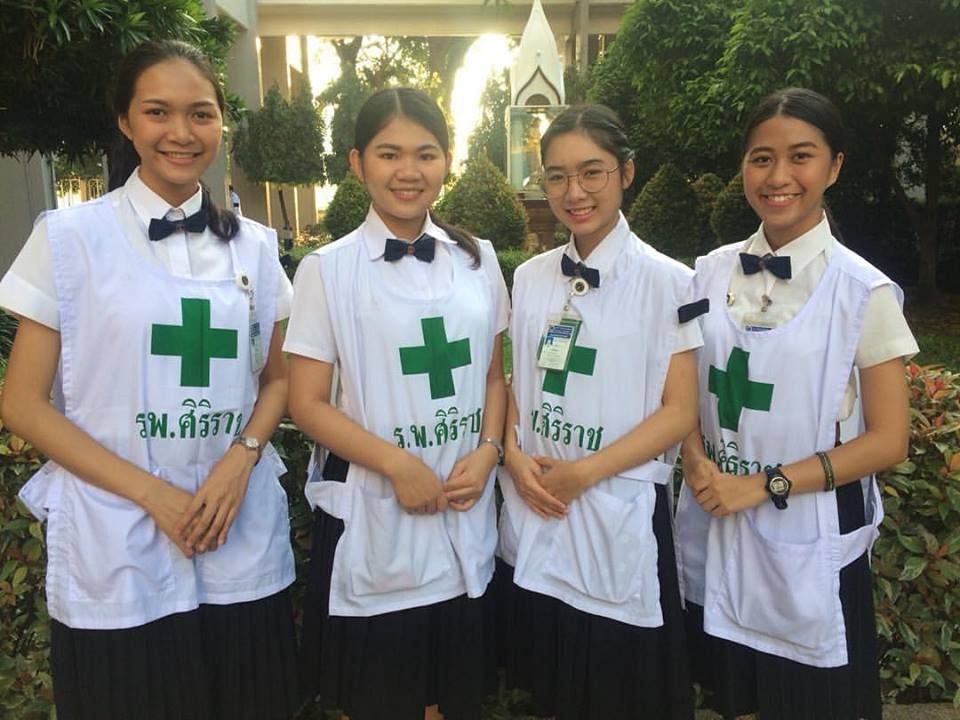 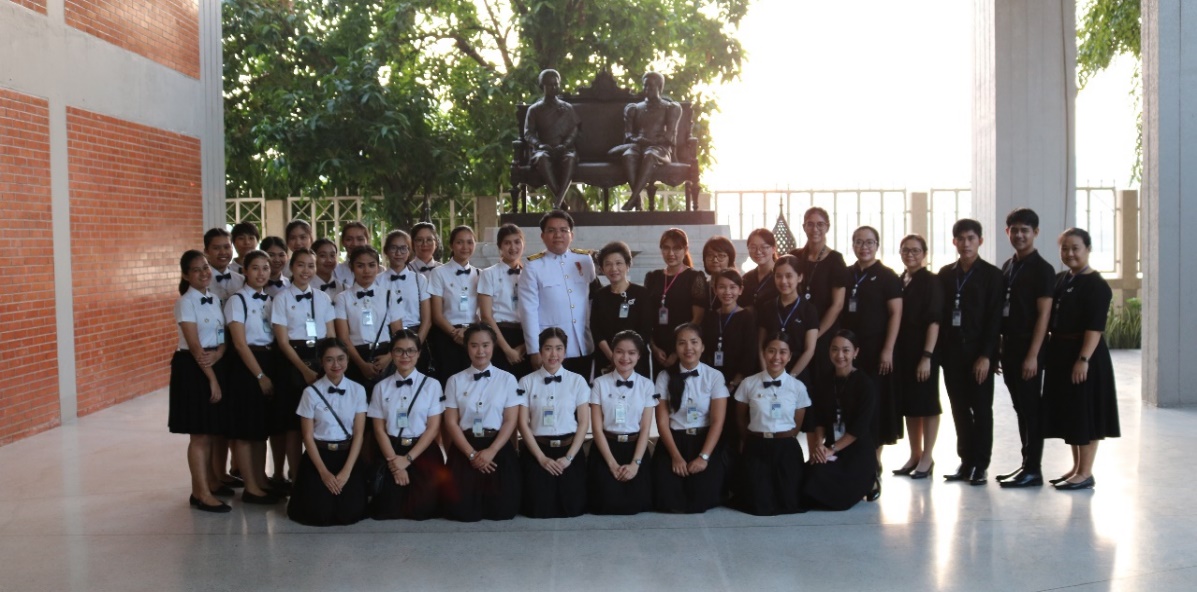 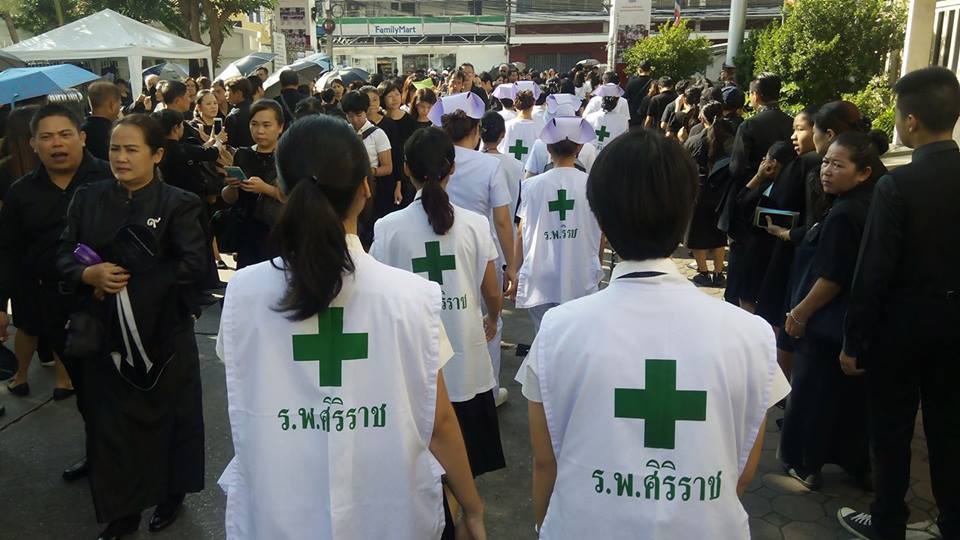 เนื่องในวันพระราชพิธีถวายพระเพลิงพระบรมศพพระบาทสมเด็จพระปรมินทรมหาภูมิพลอดุลยเดชฯ วันพฤหัสบดีที่ 26 ตุลาคม พ.ศ.2560  นักศึกษาหลักสูตรพยาบาลศาสตรบัณฑิตและนักศึกษาหลักสูตรพยาบาลศาสตรมหาบัณฑิต ร่วมเป็นจิตอาสา ออกหน่วยปฐมพยาบาลร่วมกับ  คณะแพทยศาสตร์ศิริราชพยาบาล ณ โรงพยาบาล           ศิริราช  เพื่อน้อมรำลึกในพระมหากรุณาธิคุณของพระบาทสมเด็จพระปรมินทรมหาภูมิพลอดุลยเดชฯ และถวายความอาลัย และเป็นการปลูกฝังค่านิยมองค์กร ให้แก่นักศึกษา   ที่เข้าร่วมใน ด้าน Noble สืบสานปณิธาน ด้าน Moral คุณธรรม จริยธรรม นำองค์กร และด้าน Accountability รับผิดชอบต่อตนเองและส่วนรวม
กิจกรรมนักศึกษาคณะพยาบาลศาสตร์
โครงการกิจกรรมแรกพบน้องพี่พยาบาลศิริราช และ กิจกรรม NS น้องใหม่บนเส้นทางสีขาว
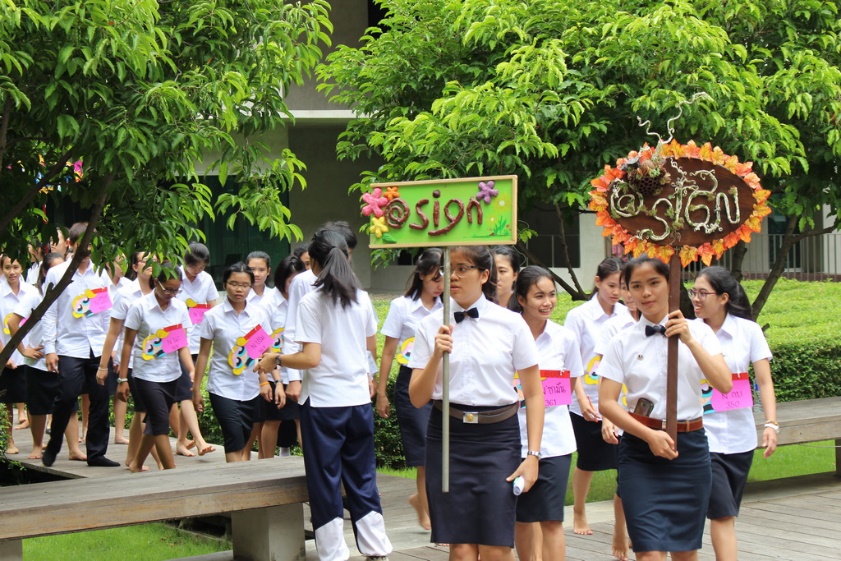 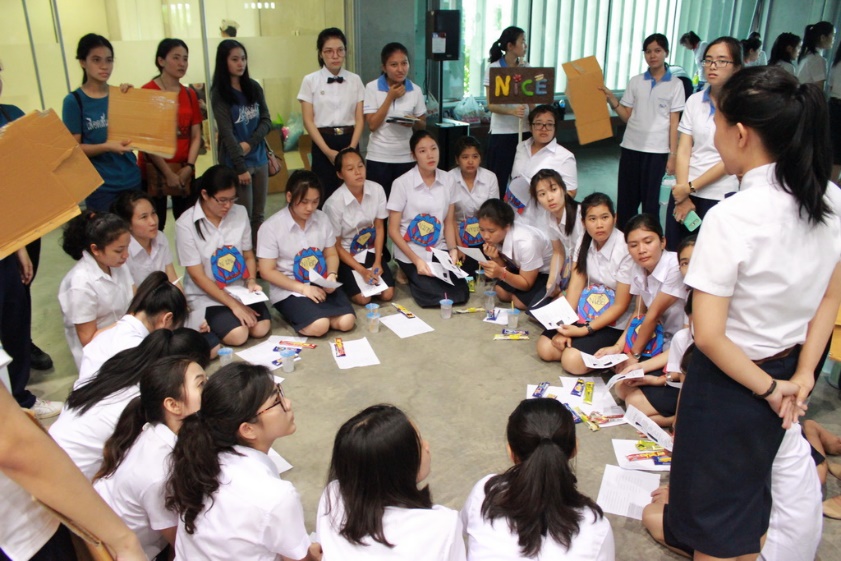 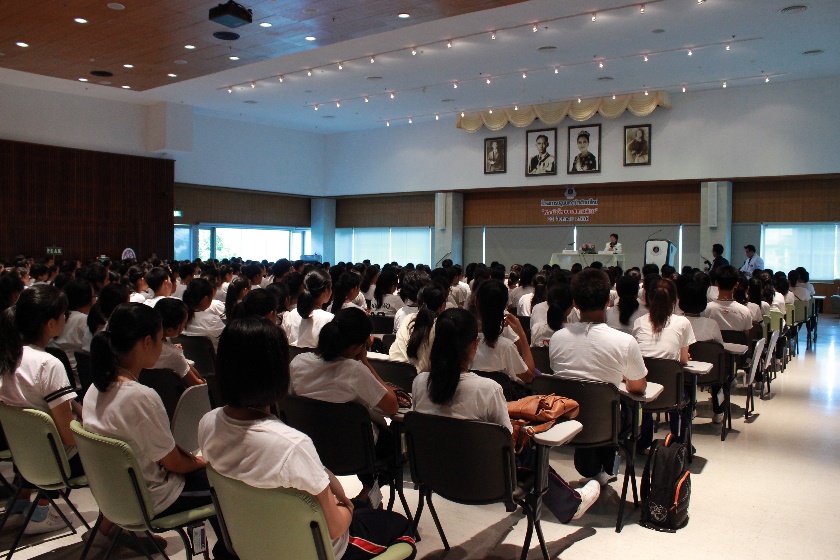 กิจกรรมแรกพบน้องพี่พยาบาลศิริราช และ กิจกรรม NS น้องใหม่บนเส้นทางสีขาว จัดโดยสโมสรนักศึกษาคณะพยาบาลศาสตร์ มหาวิทยาลัยมหิดล                               ระหว่างวันที่ 8 สิงหาคม  และ 17 สิงหาคม 2560  ณ คณะพยาบาลศาสตร์ มหาวิทยาลัยมหิดล กิจกรรมในครั้งนี้เป็นการแสดงออกถึงค่านิยมองค์กรของคณะพยาบาลศาสตร์ ในด้าน Synergy รวมพลัง ร่วมใจมุ่งสู่เป้าหมายเดียวกัน
พิธีผูกโบว์ไทสานสัมพันธ์น้องพี่
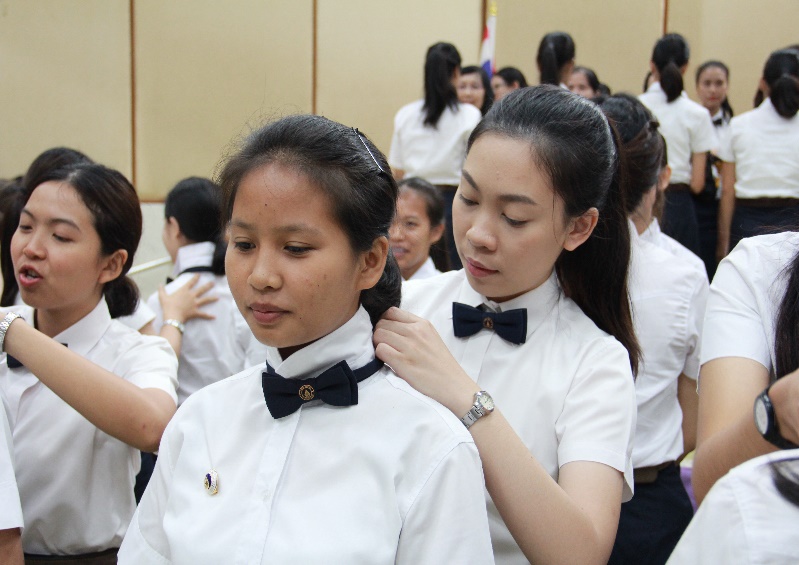 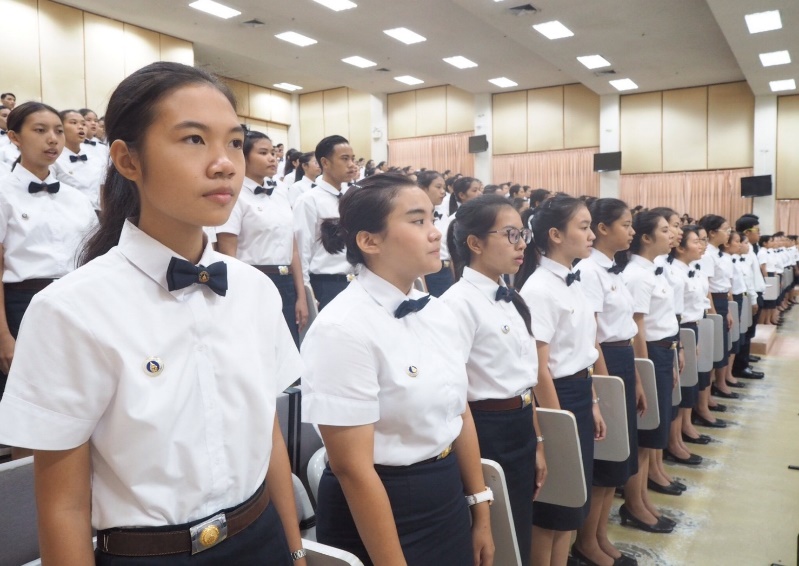 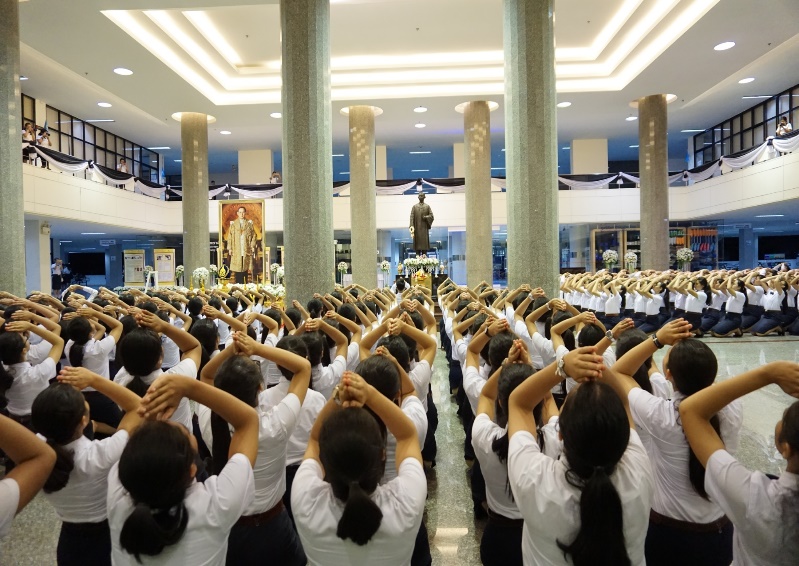 พิธีผูกโบว์ไทสานสัมพันธ์น้องพี่ จัดโดยสโมสรนักศึกษาคณะพยาบาลศาสตร์ มหาวิทยาลัยมหิดล ในวันที่ ที่ 22 กันยายน 2560 ณ ห้องบรรยายศาสตราจารย์นายแพทย์ชัชวาล  โอสถานนท์  สำนักงานอธิการบดี มหาวิทยาลัยมหิดล ศาลายา กิจกรรมในครั้งนี้เป็นการแสดงออกถึงค่านิยมองค์กรของคณะพยาบาลศาสตร์                                  ในด้าน Synergy รวมพลัง ร่วมใจมุ่งสู่เป้าหมายเดียวกัน
โครงการสอนน้องเพลงครั้งที่ 14 (ประชุมเชียร์สอนน้องร้องเพลงประจำคณะ และแสดงแสตนเชียร์ )
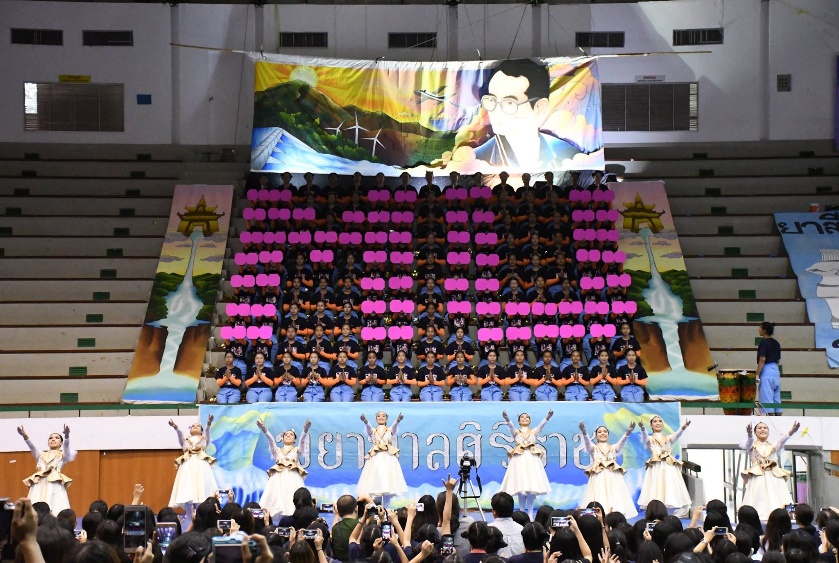 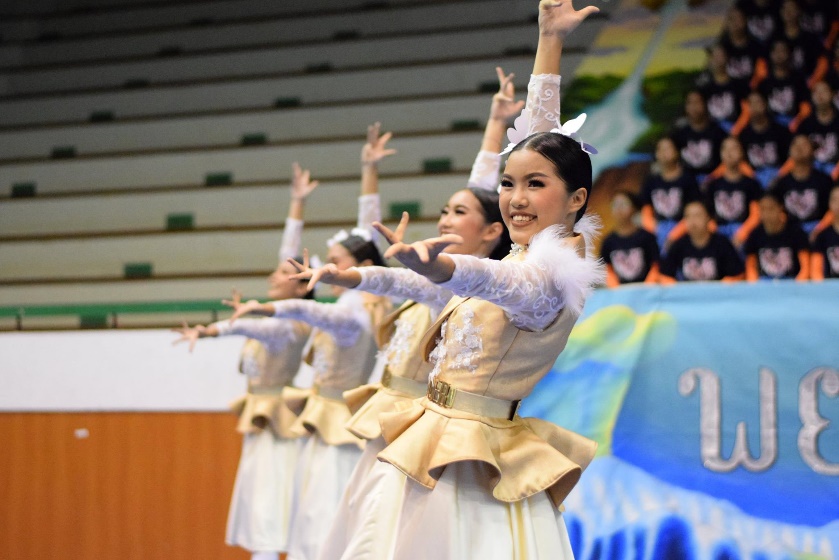 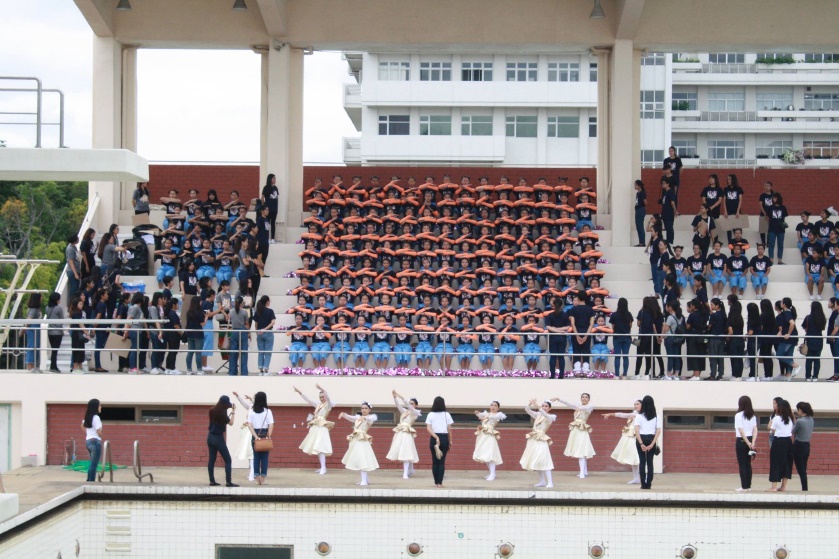 โครงการสอนน้องเพลงครั้งที่ 14 (ประชุมเชียร์สอนน้องร้องเพลงประจำคณะ และแสดงแสตนเชียร์ ) จัดโดยสโมสรนักศึกษาคณะพยาบาลศาสตร์ มหาวิทยาลัยมหิดล ระหว่างวันที่ 21 สิงหาคม - 16 กันยายน  2560  ณ  อาคารอเนกประสงค์ มหาวิทยาลัยมหิดล กิจกรรมในครั้งนี้เป็นการแสดงออกถึงค่านิยมองค์กรของคณะพยาบาลศาสตร์ ในด้าน Synergy รวมพลัง ร่วมใจมุ่งสู่เป้าหมายเดียวกัน
กิจกรรมร้อยดวงใจน้องพี่ศิริราช ( พิธีถอดโบว์ไทด์ และ รับน้อง )
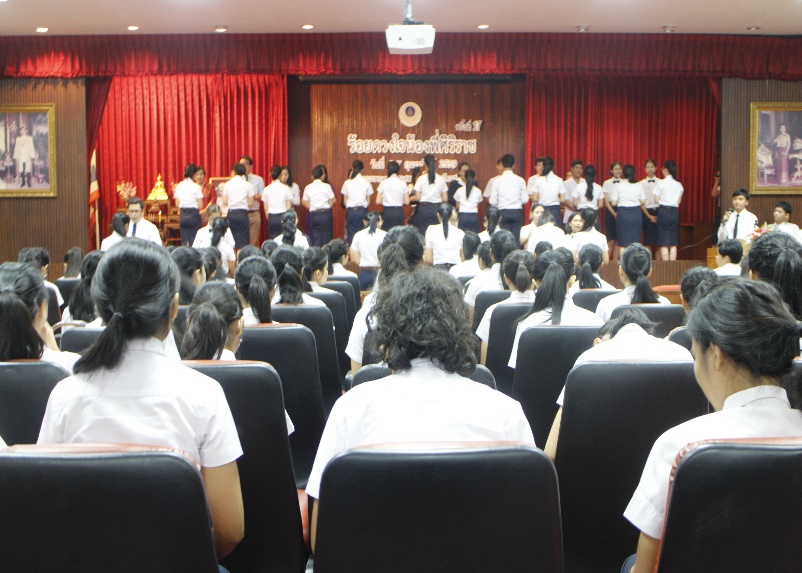 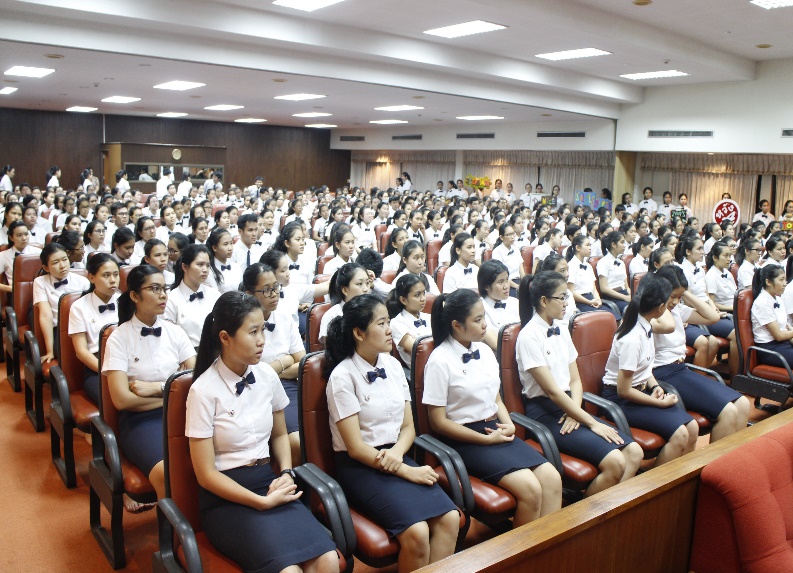 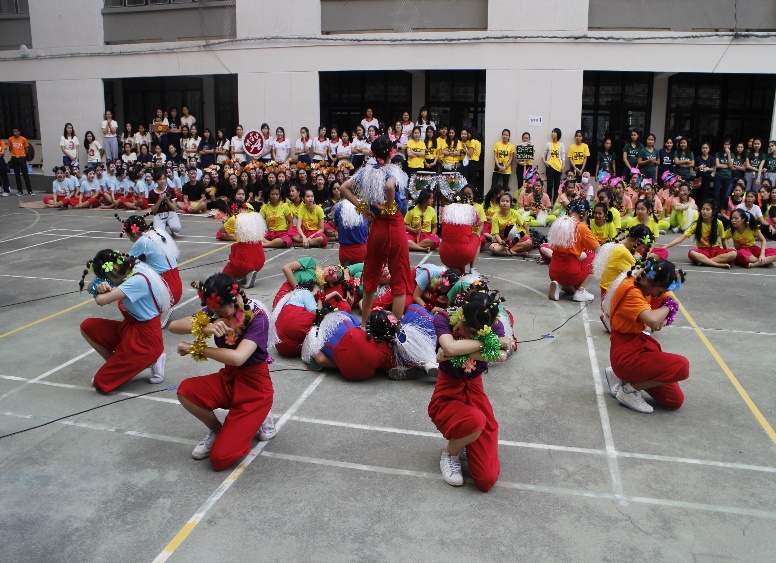 กิจกรรมร้อยดวงใจน้องพี่ศิริราช ( พิธีถอดโบว์ไทด์ และ รับน้อง ) จัดโดยสโมสรนักศึกษาคณะพยาบาลศาสตร์ มหาวิทยาลัยมหิดล ระหว่างวันที่  26 กันยายน  2560              ณ หอพักคณะพยาบาลศาสตร์ บางขุนนนท์ กิจกรรมในครั้งนี้เป็นการแสดงออกถึงค่านิยมองค์กรของคณะพยาบาลศาสตร์ ในด้าน Synergy รวมพลัง ร่วมใจมุ่งสู่เป้าหมายเดียวกัน  และ Leadership กล้าคิด กล้าทำ กล้านำ กล้าเปลี่ยน
โครงการพิธีไหว้ครู ประจำปีการศึกษา 2560
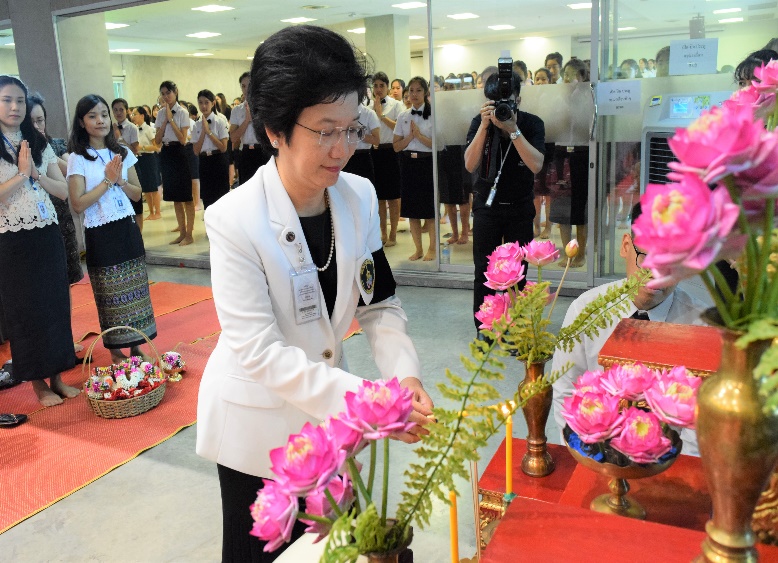 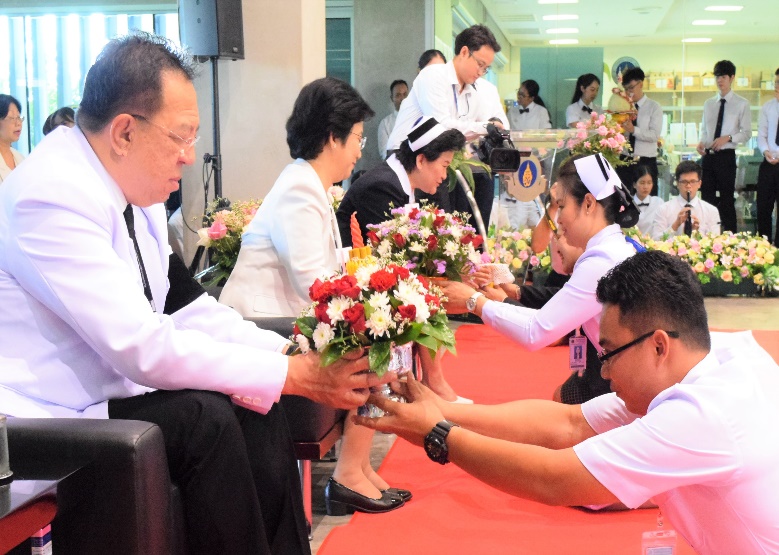 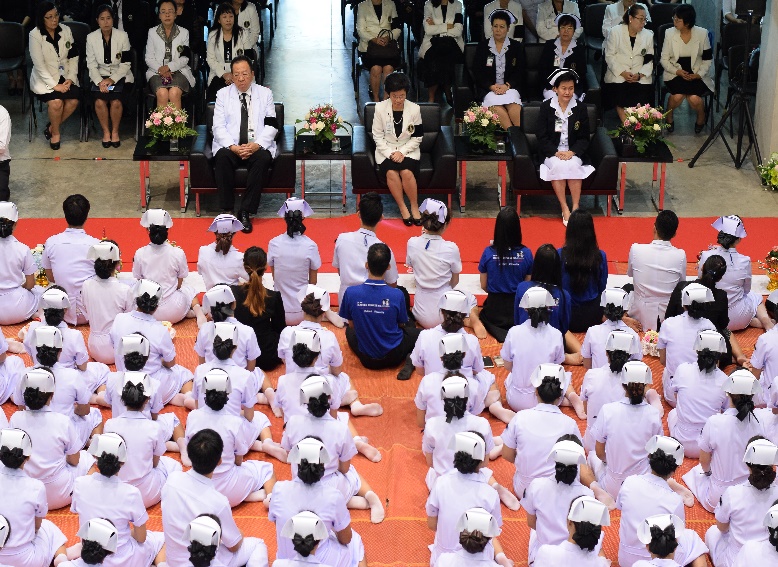 พิธีไหว้ครู ประจำปีการศึกษา 2560 จัดโดยสโมสรนักศึกษาคณะพยาบาลศาสตร์ มหาวิทยาลัยมหิดล ระหว่างวันที่  28 กันยายน  2560  ณ คณะพยาบาลศาสตร์ ศาลายา  กิจกรรมในครั้งนี้เป็นการแสดงออกถึงค่านิยมองค์กรของคณะพยาบาลศาสตร์ ในด้าน Moral คุณธรรมจริยธรรมนำองค์กร
กีฬาสถาบันพยาบาลแห่งประเทศไทย ครั้งที่ 32
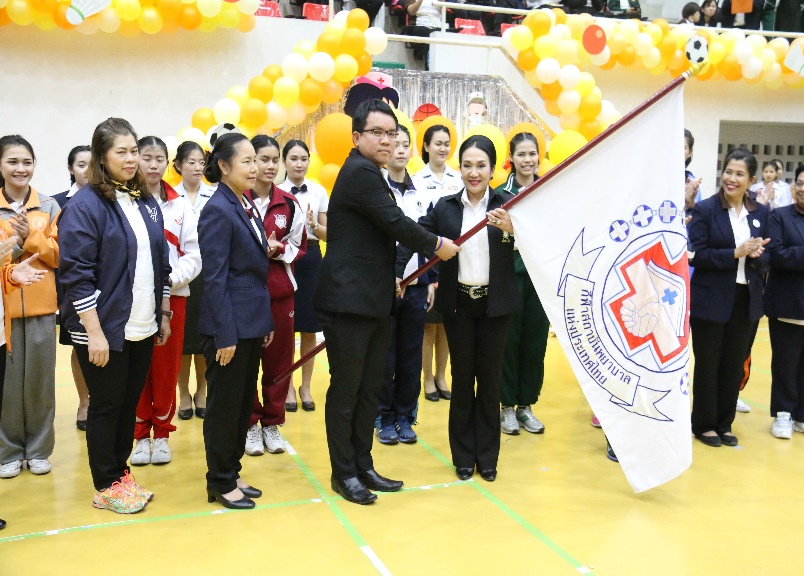 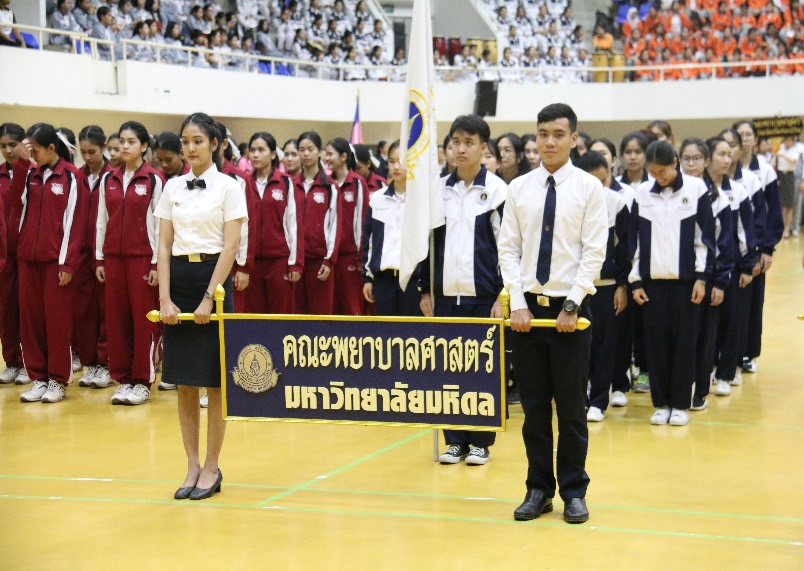 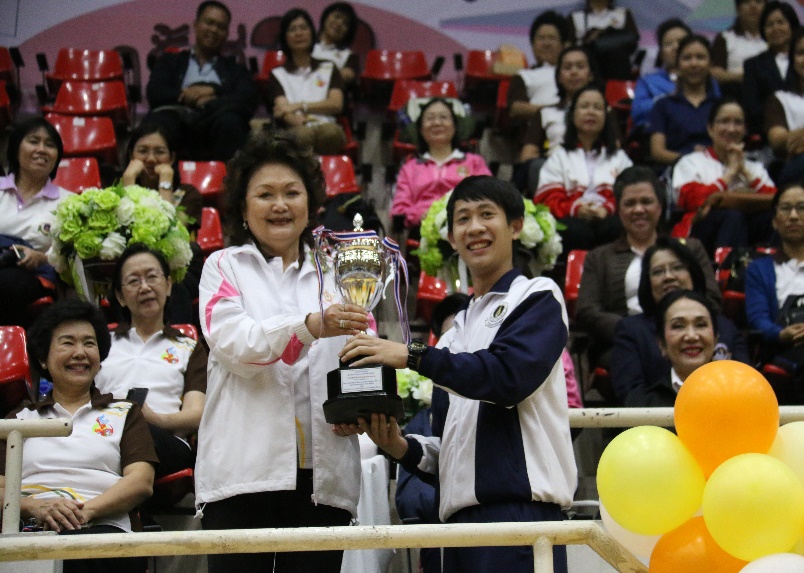 คณะพยาบาลศาสตร์ มหาวิทยาลัยมหิดลได้เข้าร่วมการแข่งขันกีฬาสถาบันพยาบาลแห่งประเทศไทยครั้งที่ 32 โดยดำเนินการแข่งขัน ระหว่างวันที่ 7 - 9 กุมภาพันธ์ 2561
 ณ มหาวิทยาลัยธรรมศาสตร์ ศูนย์รังสิต มีสถาบันสมาชิกที่เข้าร่วมโครงการรวมทั้งสิ้น 21 สถาบัน มีการแข่งขันกีฬาฯ 7 ชนิดกีฬา กิจกรรมในครั้งนี้เป็นการแสดงออกถึงค่านิยมองค์กร ของคณะพยาบาลศาสตร์ในด้าน Synergy รวมพลัง ร่วมใจมุ่งสู่เป้าหมายเดียวกัน
โครงการทำบุญหอพักคณะพยาบาลศาสตร์ ประจำปี 2561
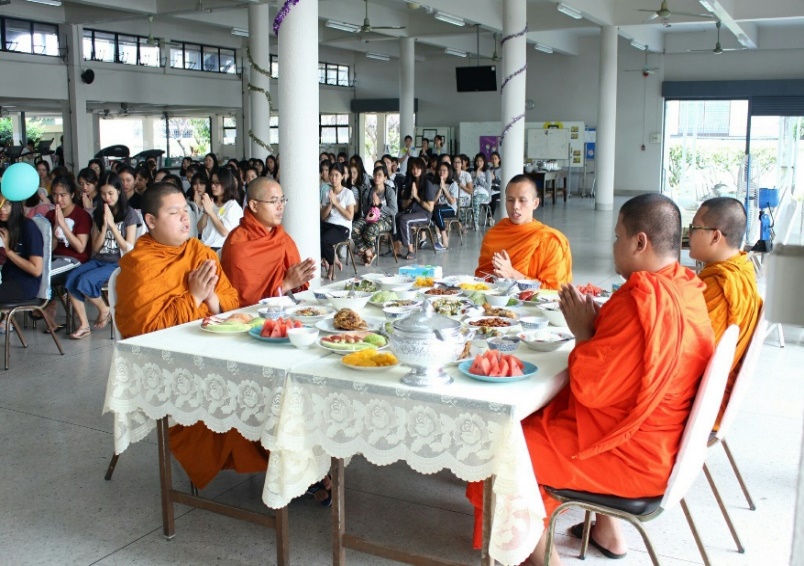 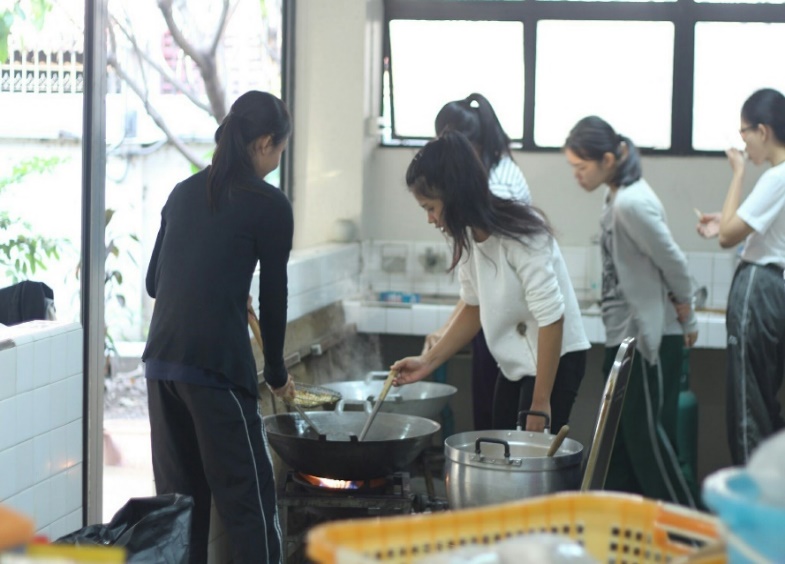 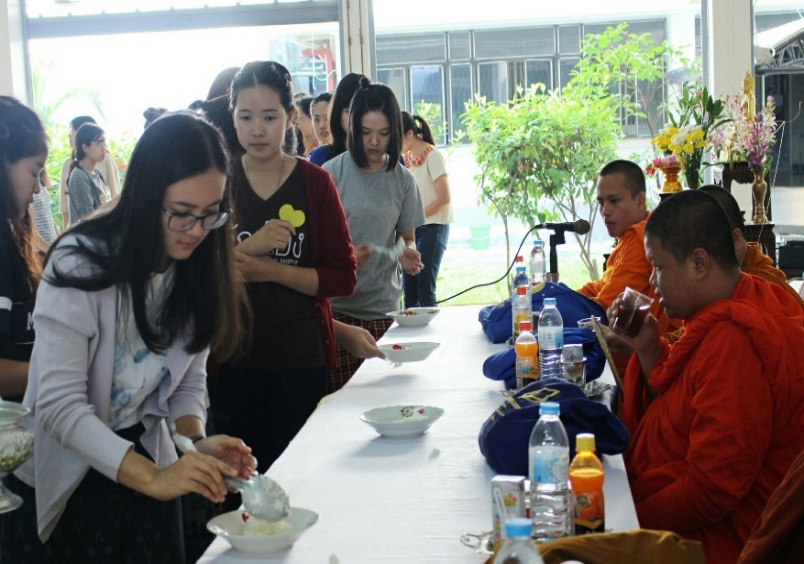 โครงการทำบุญหอพักคณะพยาบาลศาสตร์ ประจำปี 2561จัดโดยสโมสรนักศึกษาคณะพยาบาลศาสตร์ มหาวิทยาลัยมหิดล และชมรมพุทธศาสตร์                                 ในวันที่  14 มกราคม 2560 ณ หอพักคณะพยาบาลศาสตร์ บางขุนนนท์ โดยมี  ผศ.ธนิษฐา สมัย เป็นที่ปรึกษาโครงการ กิจกรรมในครั้งนี้เป็นการแสดงออกถึงค่านิยมองค์กรของคณะพยาบาลศาสตร์ ในด้าน Moral คุณธรรมจริยธรรมนำองค์กร และ Synergy รวมพลัง ร่วมใจมุ่งสู่เป้าหมายเดียวกัน
รางวัลนักศึกษา
T –shape breadth & depth
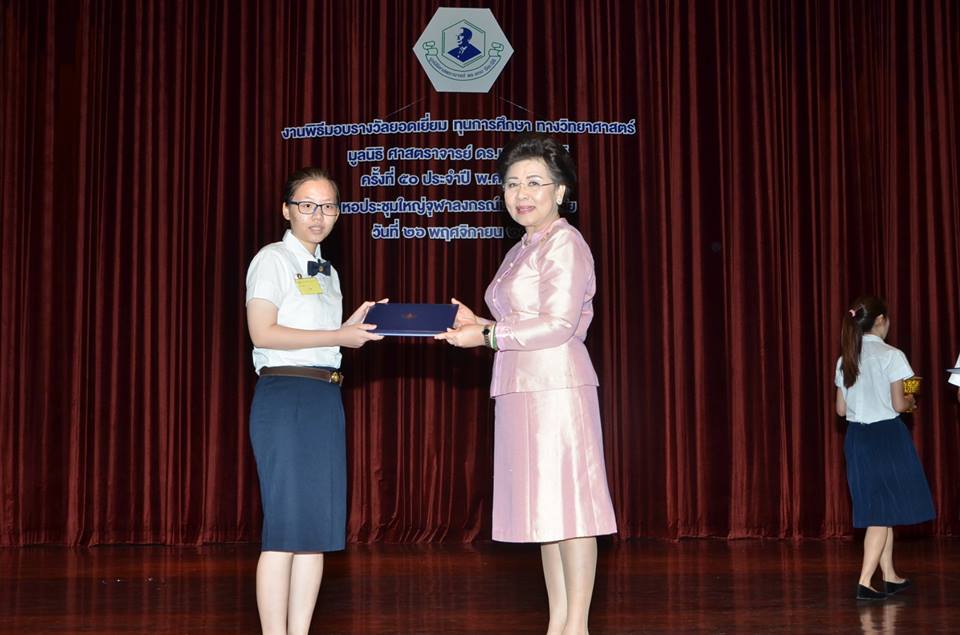 นางสาวชญานี พันธุศักดิ์   นักศึกษาหลักสูตรพยาบาลศาสตรบัณฑิต ชั้นปีที่ 2 ได้รับรางวัลผลการศึกษายอดเยี่ยมทางวิทยาศาสตร์ระดับมหาวิทยาลัยชั้นปีที่ 1 ระดับปริญญาตรี กลุ่มวิทยาศาสตร์การแพทย์ (พยาบาลศาสตร์)                       จากมูลนิธิศาสตราจารย์ ดร.แถบ นีละนิธิ ครั้งที่ 50 ประจำปี 2560
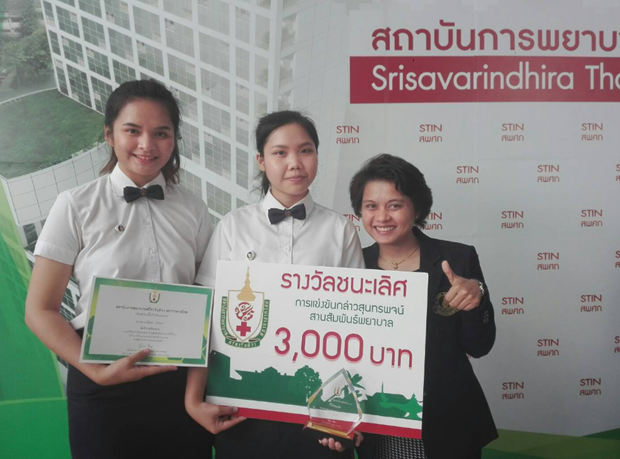 นางสาวชนม์นิภา นักขาย ได้รางวัลชนะเลิศอันดับ1 และนางสาววณิชยา หวันลาได้รางวัลชนะเลิศอันดับที่ 5  การแข่งขันกล่าวสุนทรพจน์สานสัมพันธ์พยาบาล ในหัวข้อ “พยาบาลของประชาชน” จัดโดย สถาบัน                   การพยาบาลศรีสวรินทิรา สภากาชาดไทย
T –shape breadth & depth
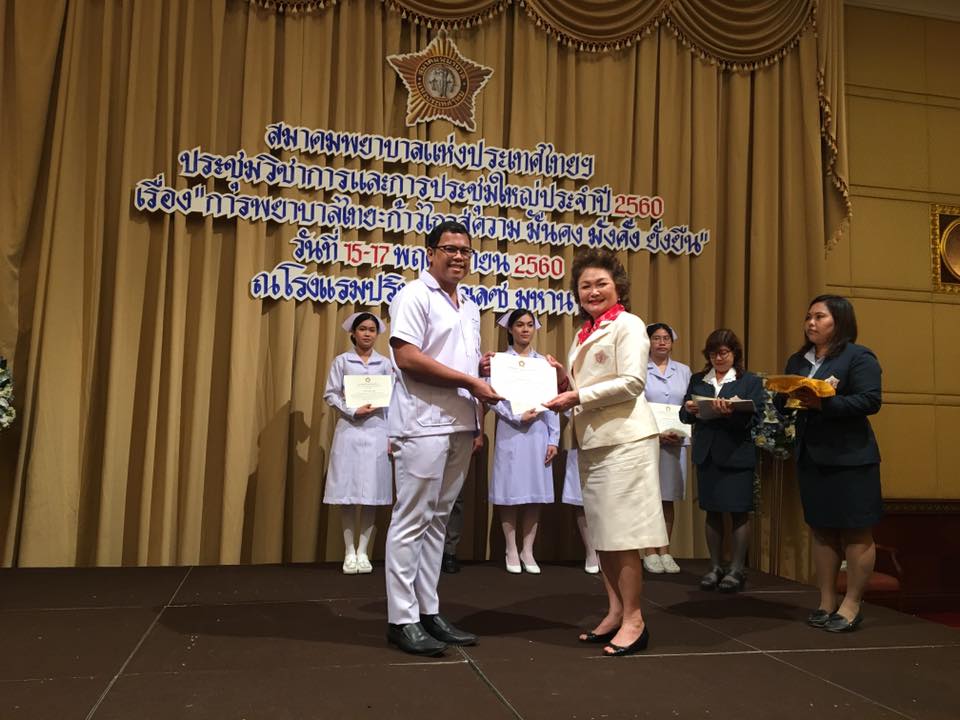 นายธนพล พานทอง อดีตนายกสโมสรนักศึกษาฯ ได้รับรางวัลนักศึกษาพยาบาลดีเด่นจากสมาคมพยาบาลแห่งประเทศไทย ประจำปี 2560 เป็นการแสดงออกถึงค่านิยมองค์กรของคณะพยาบาลศาสตร์                  ในด้าน Leadership กล้าคิด กล้าทำ กล้านำ กล้าเปลี่ยน และ Moral คุณธรรมจริยธรรม
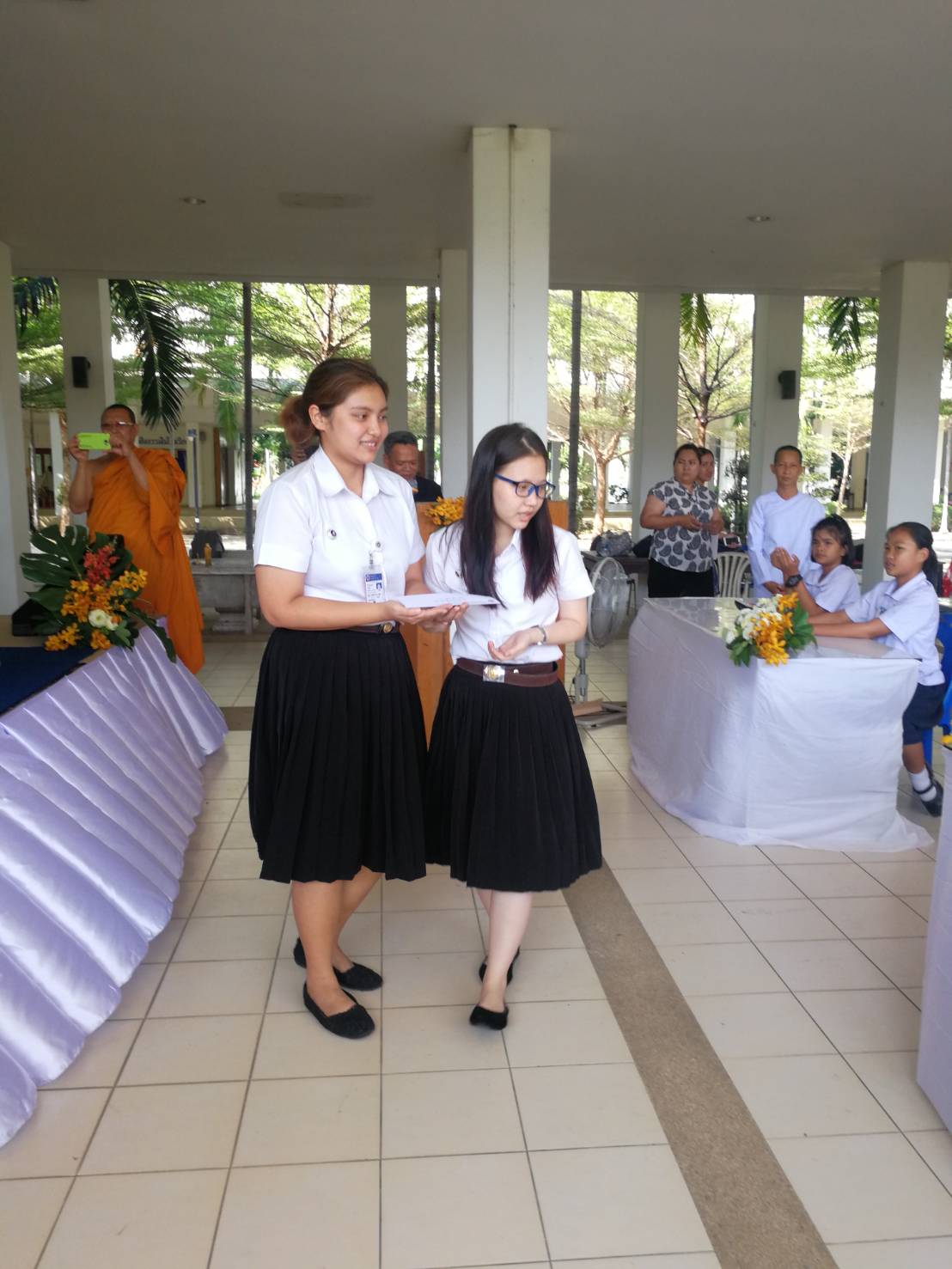 นางสาวกวินนาถ โพธิ์ทอง และนางสาวชญานี พันธุศักดิ์ นักศึกษาชั้นปีที่ 2  หลักสูตรพยาบาลศาสตรบัณฑิต ได้รับรางวัลรองชนะเลิศ อันดับ 1 การแข่งขัน ตอบปัญหาธรรมะระดับอุดมศึกษา "MBU Challenge season 3"
T –shape breadth & depth
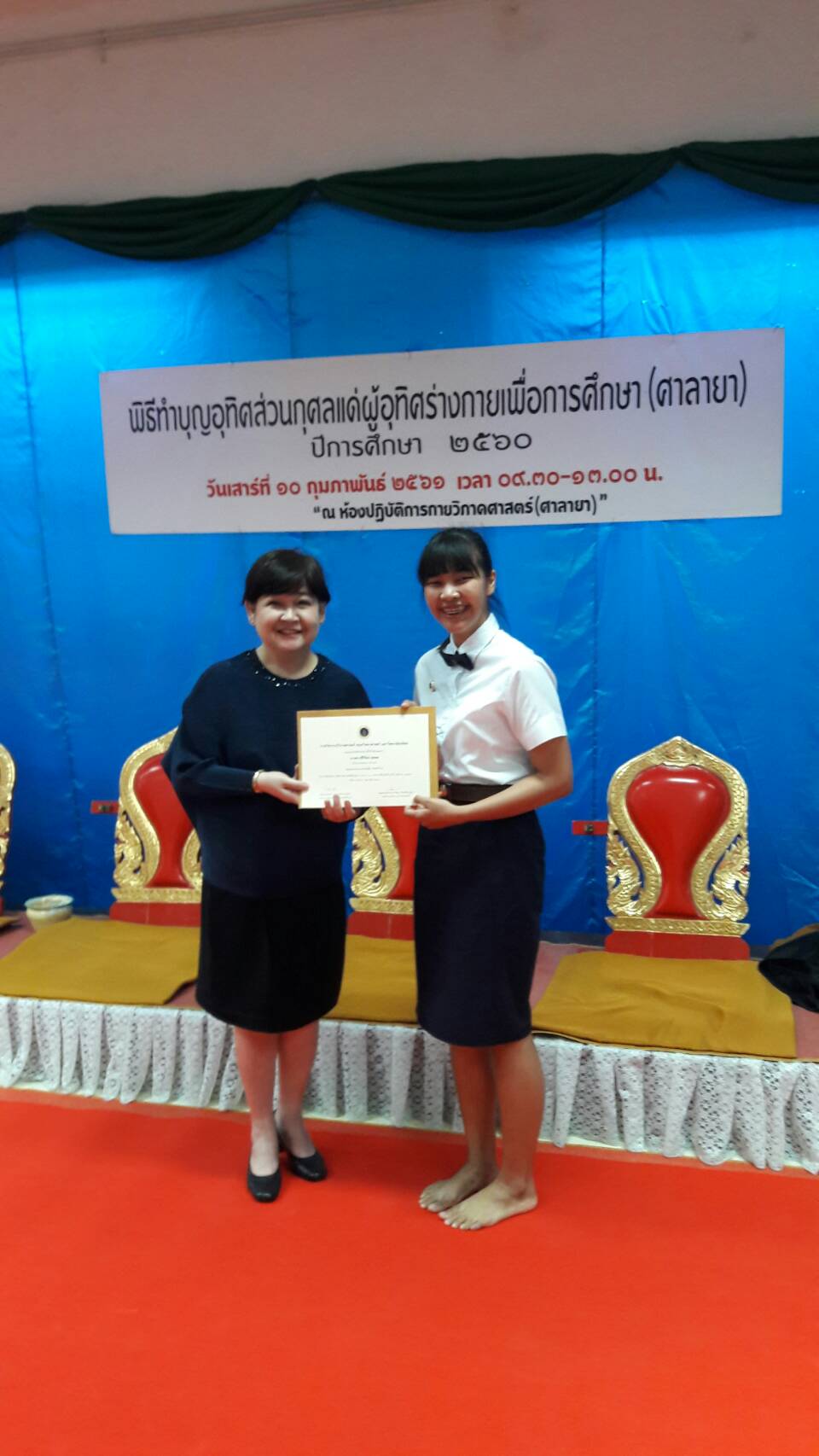 นางสาวศิริรัตน์ สุขผล  นักศึกษาหลักสูตรพยาบาลศาสตรบัณฑิต ชั้นปีที่ 2 ได้รับรางวัลและทุนการศึกษาคะแนนสูงสุดเป็นอันดับที่ 2 รายวิชากายวิภาคศาสตร์ เนื่องในพิธีทำบุญประจำปีเพื่ออุทิศส่วนกุศลแด่อาจารย์ใหญ่  จัดโดย คณะวิทยาศาสตร์ มหาวิทยาลัยมหิดล
T –shape breadth & depth
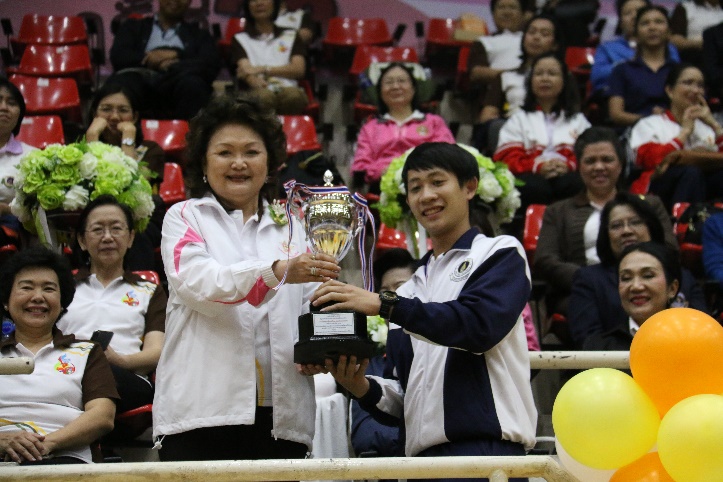 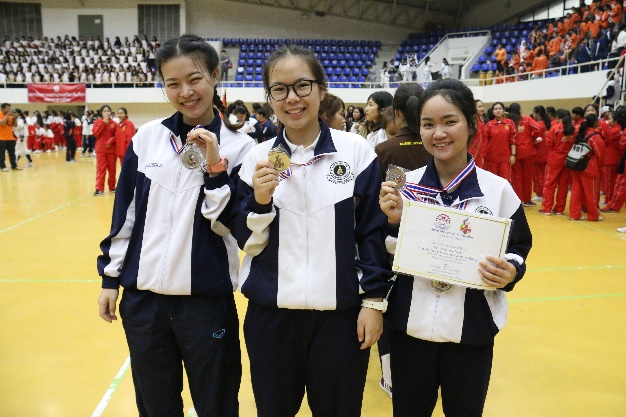 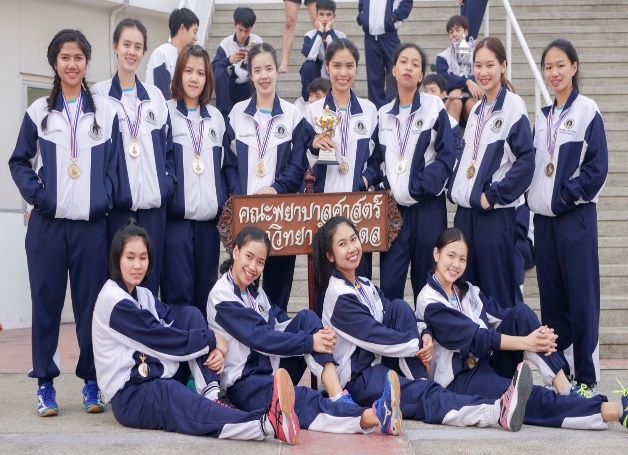 นักศึกษาคณะพยาบาลศาสตร์ได้รับรางวัลและถ้วยรางวัลจากการแข่งขันกีฬาประเภทต่างๆ ดังนี้  รางวัลถ้วยรวมกีฬาชายจากรัฐมนตรีว่าการท่องเที่ยว เหรียญทองวอลเล่ย์บอลหญิงพร้อมถ้วย  เหรียญทองเปตองทีมหญิงพร้อมถ้วย เหรียญทองเปตองทีมชายพร้อมถ้วย เหรียญเงินบาสเกตบอลหญิง                เหรียญเงินฟุตซอลชาย  เหรียญเงินปิงปองทีมหญิง   เหรียญทองแดงเปตองบุคคลชาย  เหรียญทองแดงแอโรบิค
Globally Talented
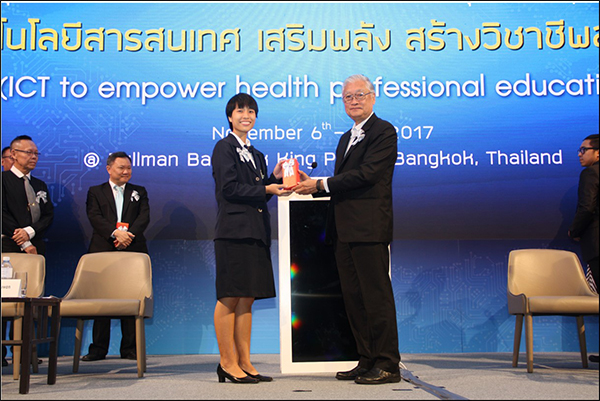 นางสาวชิดชนก เบ็ญจสิริสรรค์ นักศึกษาหลักสูตรพยาบาลศาสตรบัณฑิตชั้นปีที่ 4 ที่ได้รับคัดเลือกเป็นตัวแทนนักศึกษาในการโต้วาทีหัวข้อ “Can ICT Replace Classroom?” งานการประชุมวิชาการประจำปีระดับชาติ ครั้งที่ 4 “4th Annual National Health Professional Education Reform: ANHPERF 2017”
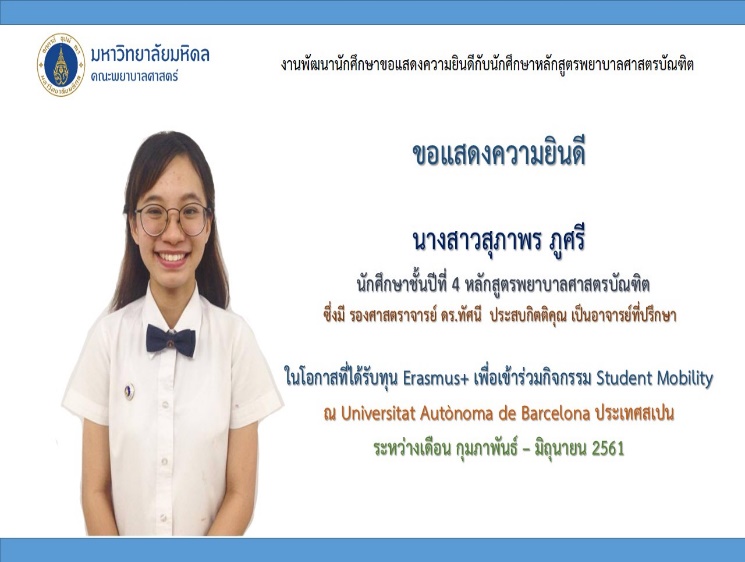 นางสาวสุภาพร ภูศรี ได้รับทุน Erasmus+ เพื่อเข้าร่วมกิจกรรม Student Mobility 
    ณ Universitat Autònoma de Barcelona ประเทศสเปน ระหว่าง ก.พ. – มิ.ย. 2561
Globally Talented
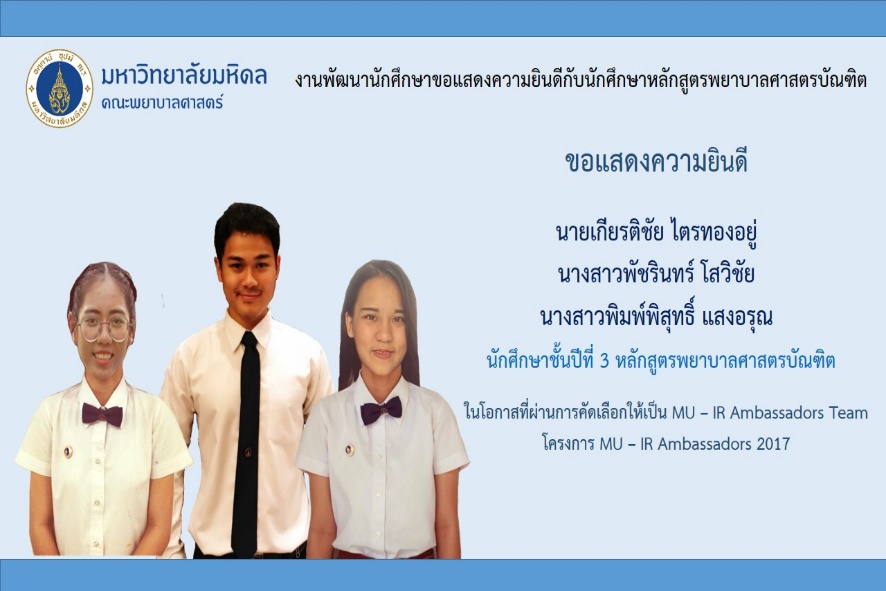 นายเกียรติชัย ไตรทองอยู่ นางสาวพัชรินทร์ โสวิชัย และนางสาวพิมพ์พิสุทธิ์ แสงอรุณ
นักศึกษาชั้นปีที่ 3 หลักสูตรพยาบาลศาสตรบัณฑิต ในโอกาสที่ผ่านการคัดเลือกให้เป็น MU – IR Ambassadors Team  โครงการ MU – IR Ambassadors 2017
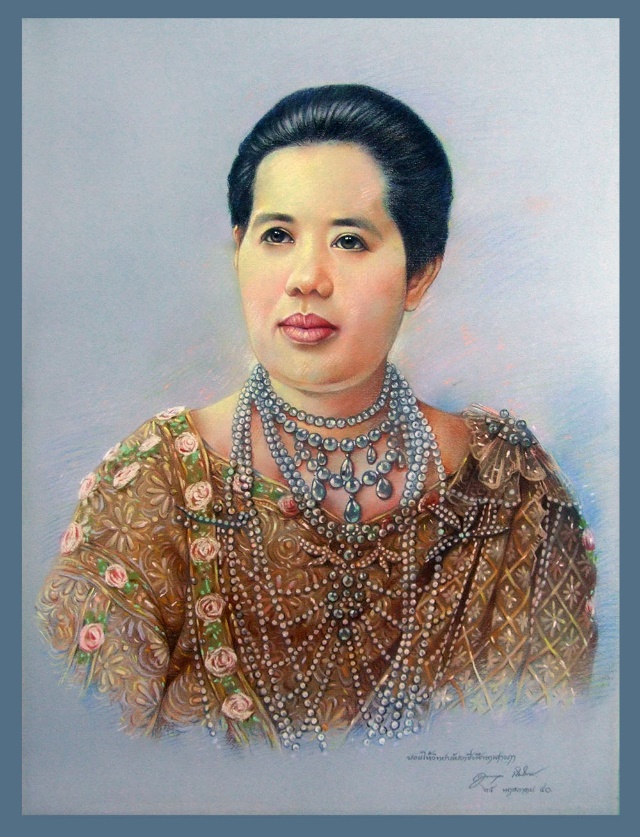 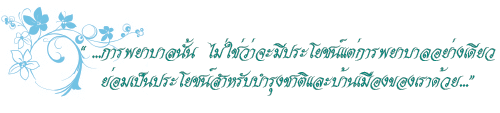 พระราชดำรัสของสมเด็จพระศรีพัชรินทราบรมราชินีนาถ 
ผู้ทรงวางรากฐานการพยาบาลไทย 10 พฤษภาคม ร.ศ. 130